ỨNG DỤNG TIENGIANGS
Tháng 08 năm 2022
TRÌNH BÀY
NỘI DUNG CHÍNH
01
TỔNG QUAN HỆ THỐNG
02
ĐẶC ĐIỂM NỔI BẬT
TÍCH HỢP HỆ THỐNG KHÁC
03
1
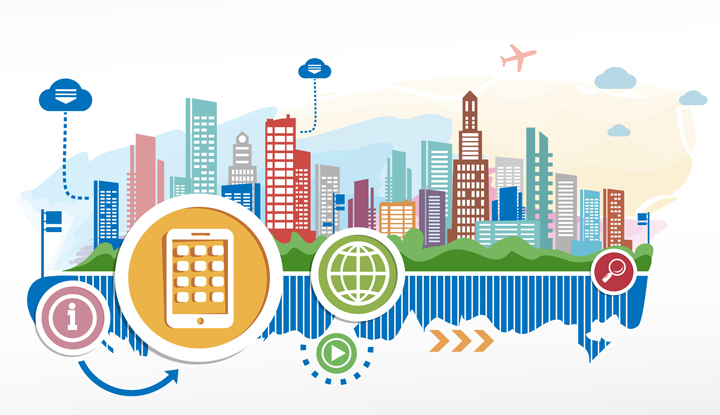 TỔNG QUAN
Mục tiêu
Là công cụ để hỗ trợ tương tác giữa người dân/ doanh nghiệp và các cơ quan nhà nước nhằm tạo ra hiệu quả về mặt kinh tế, chính trị, xã hội.
Là một trong những ứng dụng không thể thiếu trong quá trình xây dựng chính phủ điện tử và số hóa của các cơ quan nhà nước. 
Hệ thống gồm 4 phân hệ chính:
3. Phân hệ quản trị dữ liệu ứng dụng cho người dân
1. Phân hệ Ứng dụng cho người dân/doanh nghiệp
2. Phân hệ Xác thực tập trung
4. Phân hệ tích hợp chi tiết tin tức
Đối tượng sử dụng
Người dân
Cán bộ chuyên viên nhà nước
Lãnh đạo nhà nước
Doanh nghiệp
Tính hướng đến công dân
Tra cứu hồ sơ, nộp hồ sơ trực tuyến.
Tra cứu đất đai. 
Xem trạm quan trắc (độ mặn, nhiệt độ, môi trường…).
Xem camera giao thông trên địa bàn.
Thanh toán trực tuyến hóa đơn:
Điện, Nước
Học phí
Viễn thông,…
Tra cứu thông tin chi tiết về: 
Chính quyền, giao thông.
Cơ sở y tế.
Trường học.
Trạm xăng.
Trạm ATM, ngân hang,…
Dễ dàng
Hữu ích
Quản lý thông tin cá nhân.
Xem tin tức, tình hình kinh tế chính trị của Tỉnh, TP.
Thông tin tuyển sinh, tuyển dụng việc làm, ôn thi bằng lái xe,…
Tạo và xem phản ánh tại hiện trường.
Dễ dàng nắm bắt tin tức thông báo từ chính quyền.
Là kênh giao tiếp 2 chiều giữa người dân và chính quyền,…
Thuận tiện
Nhanh chóng
Ứng dụng công dân Việt Nam
Sơ đồ nghiệp vụ theo đối tượng
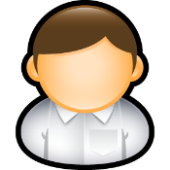 Đăng ký UDCDVN
01
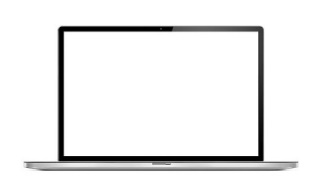 Công dân/Doanh nghiệp
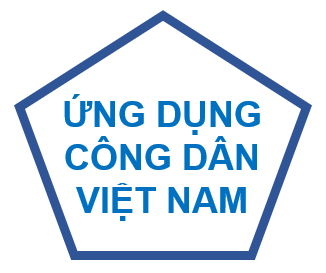 Tải - Cài đặt ứng dụng
Đăng ký tài khoản công dân
Tra cứu hồ sơ, thửa đất, BHXH, mã số thuế
Xem trạm quan trắc, camera.
Xem danh sách, vị trí, chi tiết các tiện ích 
Tạo PAKN, xem các phản ánh gần đây
Tra cứu, thanh toán tiền điện, nước, cước 
Viễn thông, học phí
Nhận các thông báo nhanh, xem các thông
xin về nông nghiệp,  du lịch
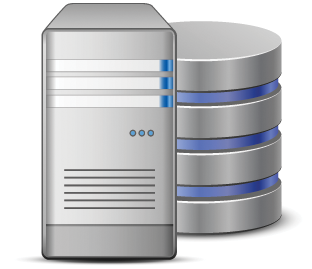 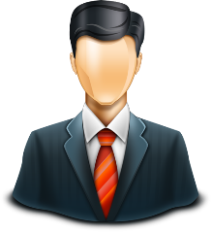 03
Gửi thông báo
Xử lý phản ánh
Lãnh đạo / Cán bộ chuyên viên nhà nước
Hệ thống UDCDVN
2
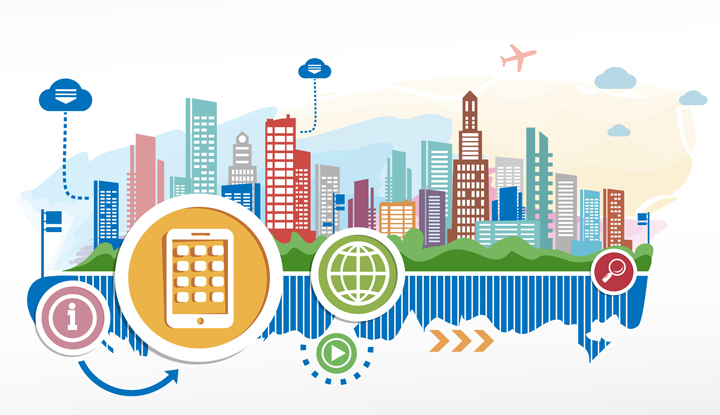 ĐẶC ĐIỂM NỔI BẬT
2. ĐẶC ĐIỂM NỔI BẬT
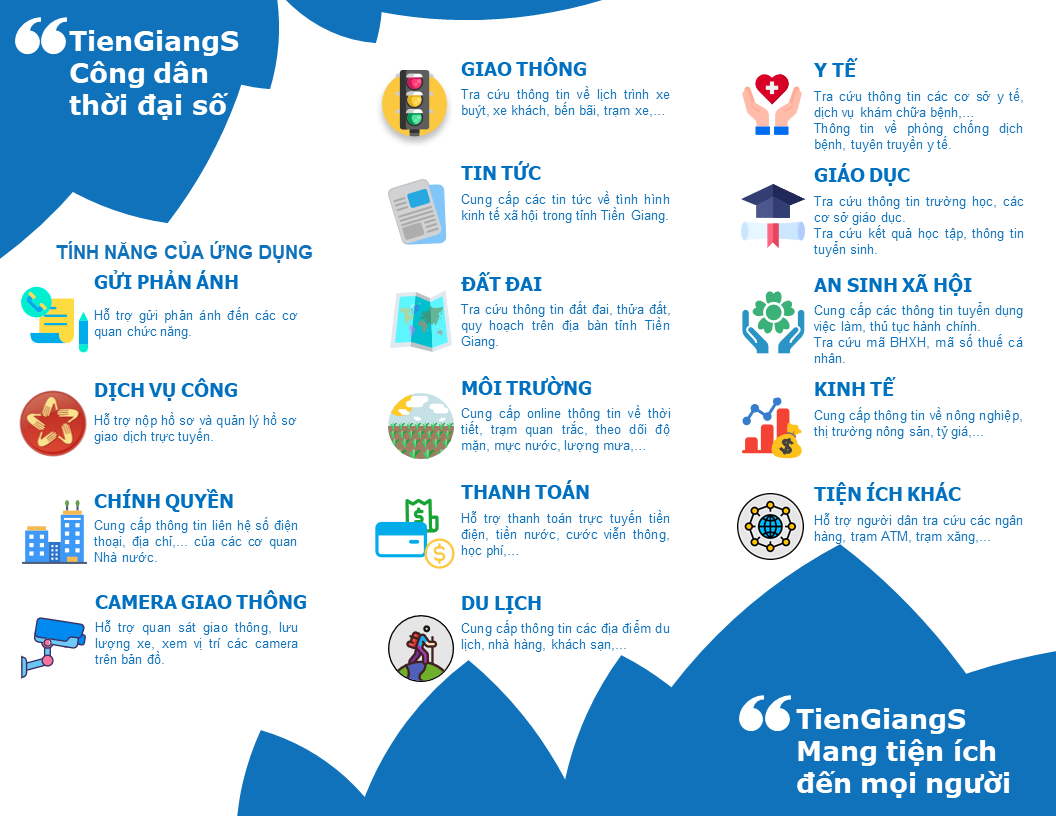 TienGiangS
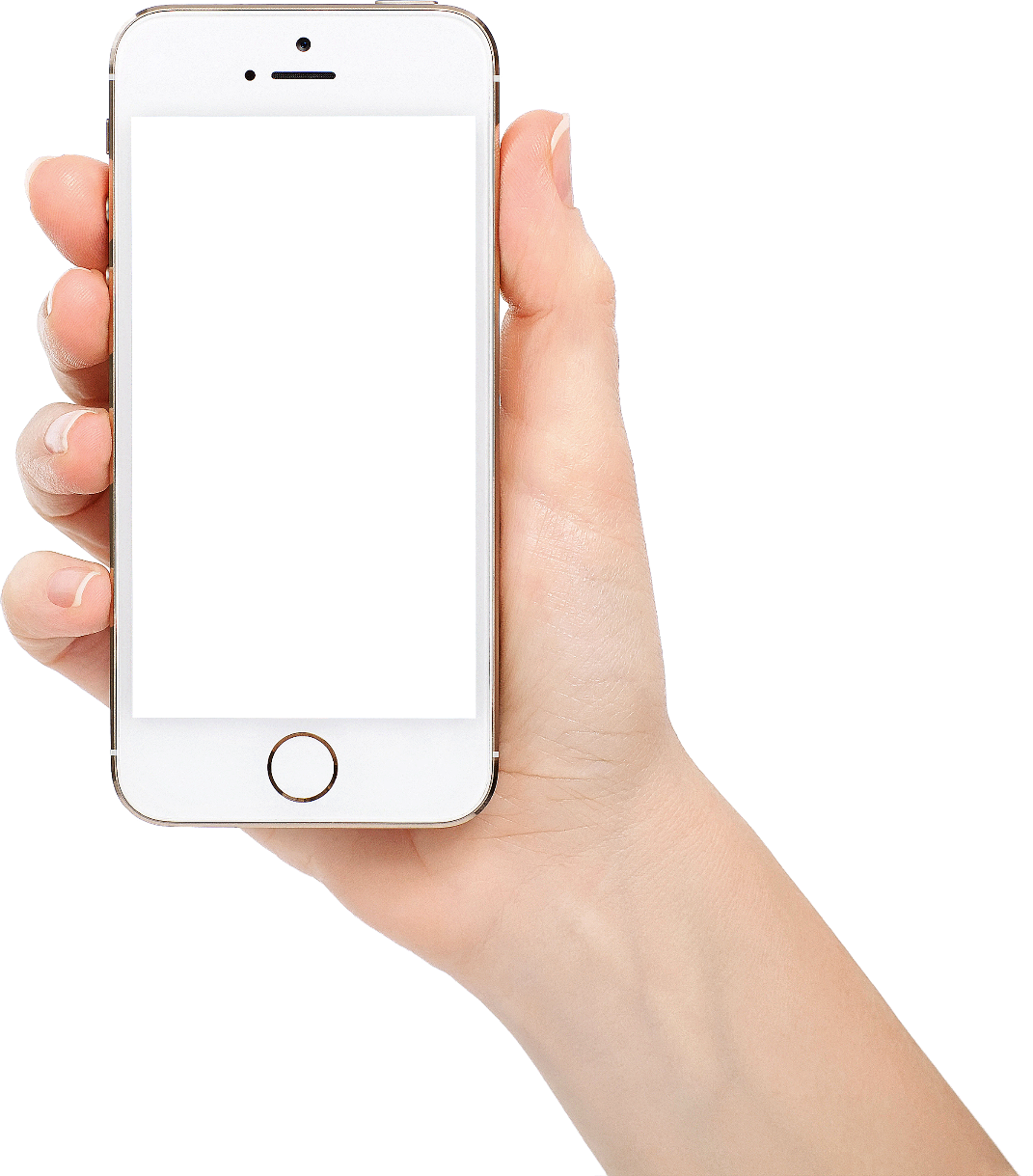 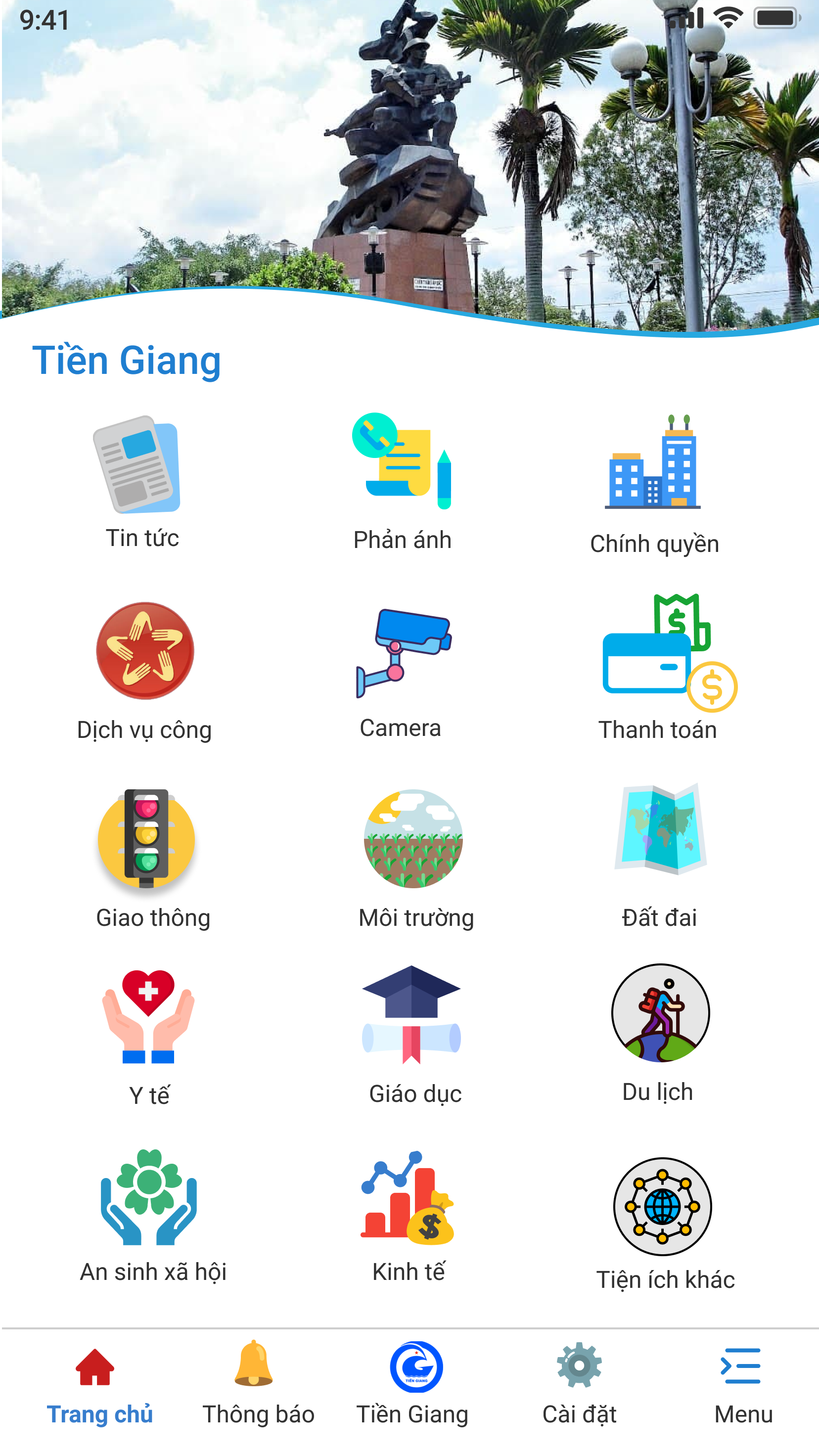 10
Môi trường
2. ĐẶC ĐIỂM NỔI BẬT
TienGiangS
4
3
6
5
1
2
7
9
8
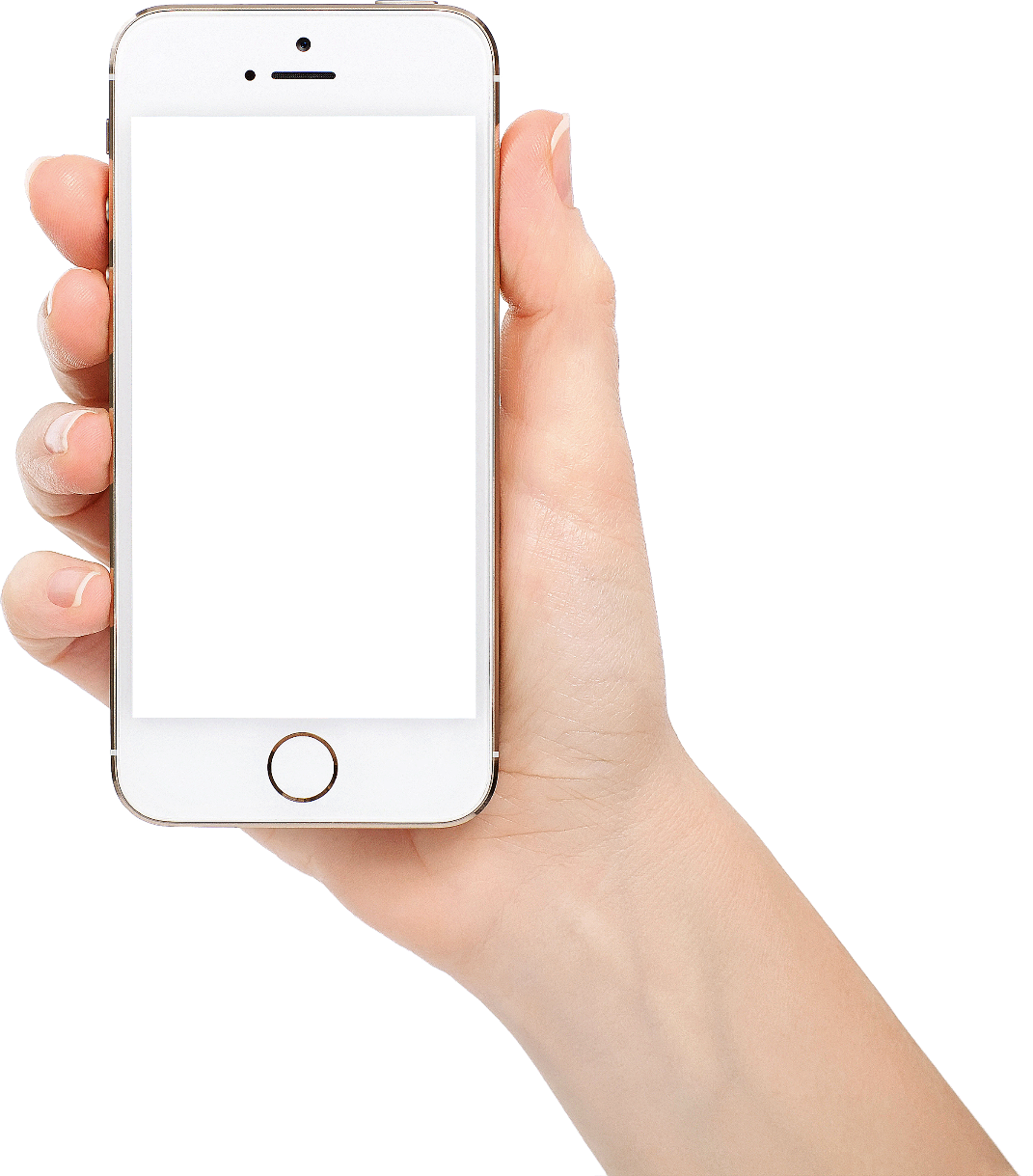 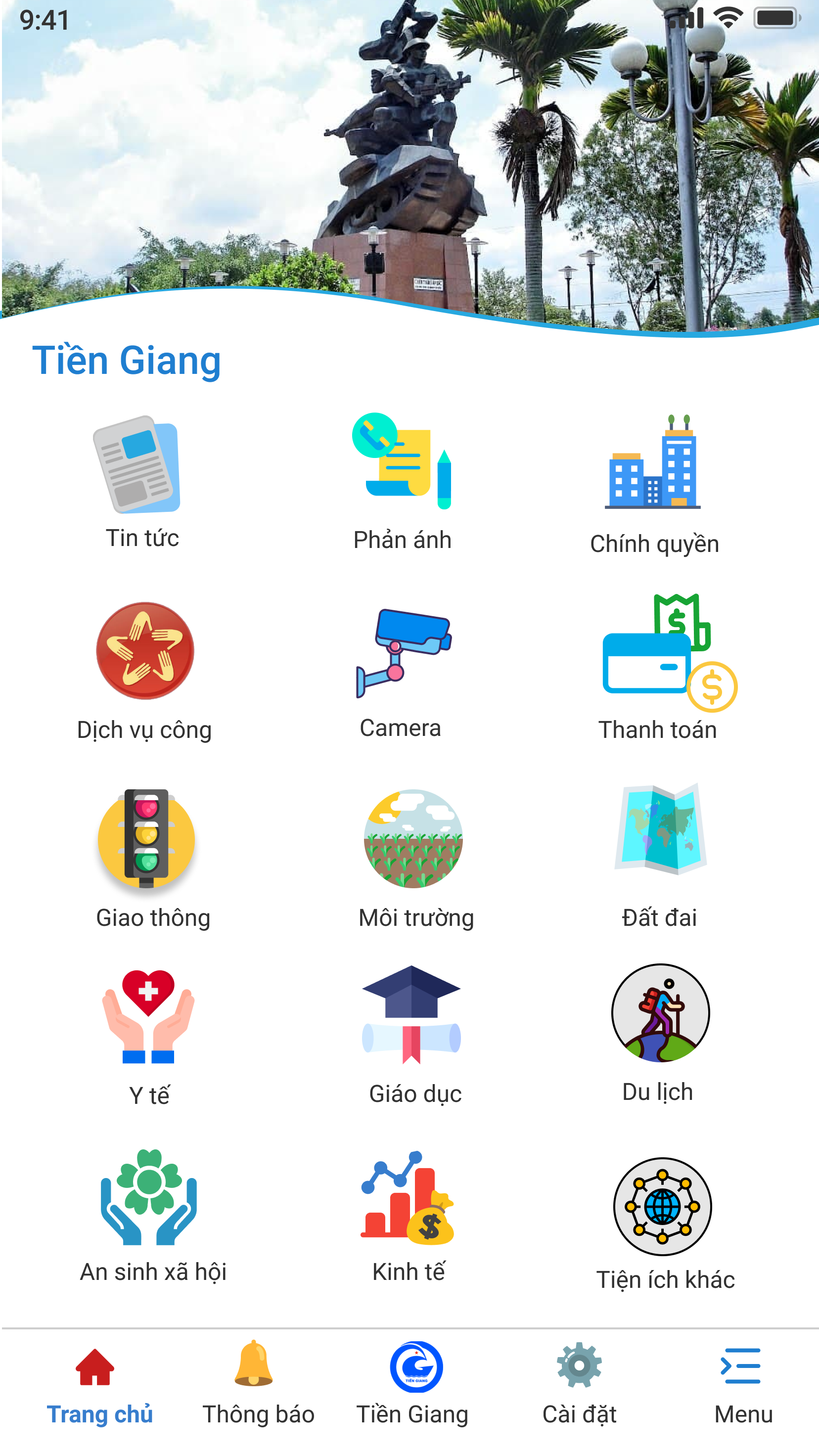 15
18
11
13
16
12
14
17
Thanh toán
Phản ánh
Tin tức
Dịch vụ công
Chính quyền
Quản lý tài khoản
Cài đặt
Camera
Giao thông
An sinh xã hội
Giáo dục
Đất đai
Thông báo nhanh
Kinh tế
Y tế
Du lịch
Tiện ích khác
2. ĐẶC ĐIỂM NỔI BẬT
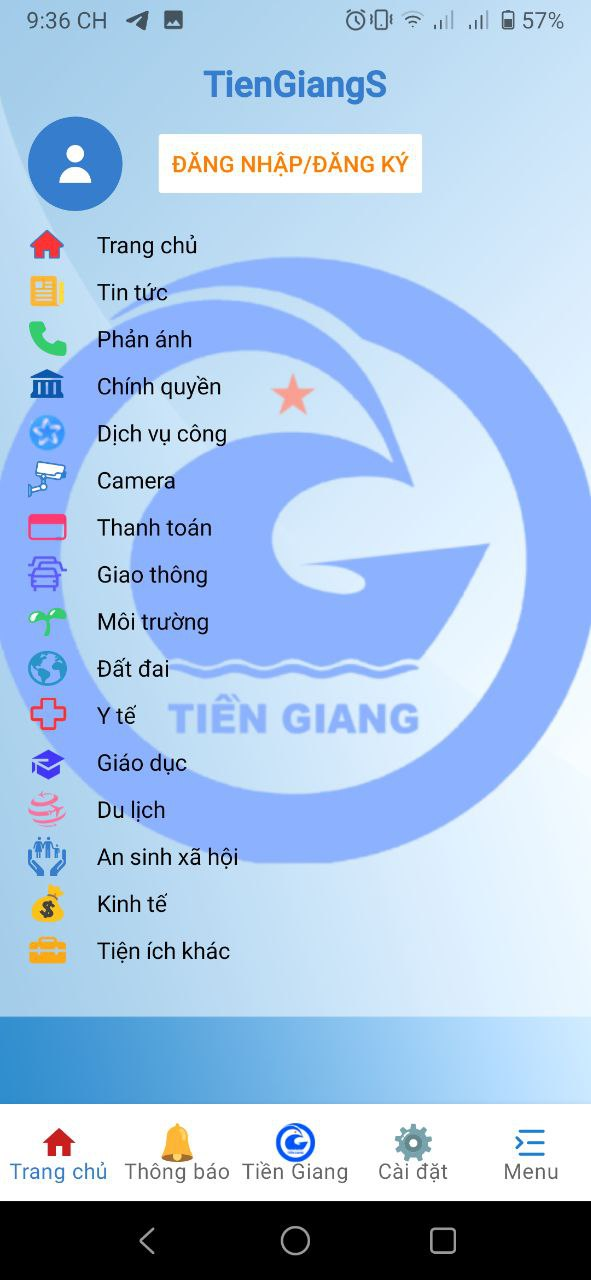 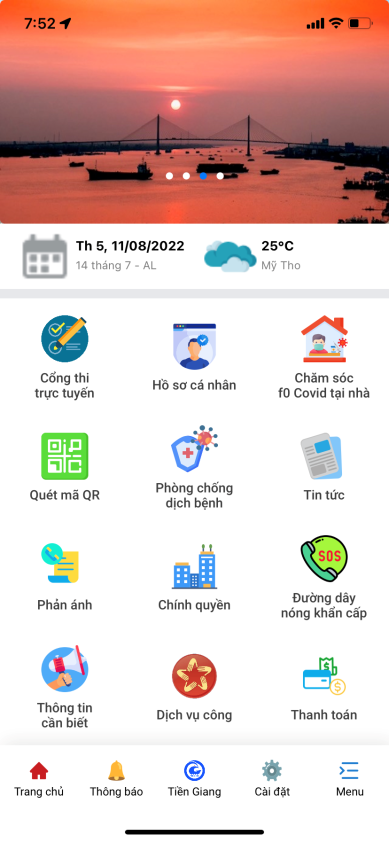 0
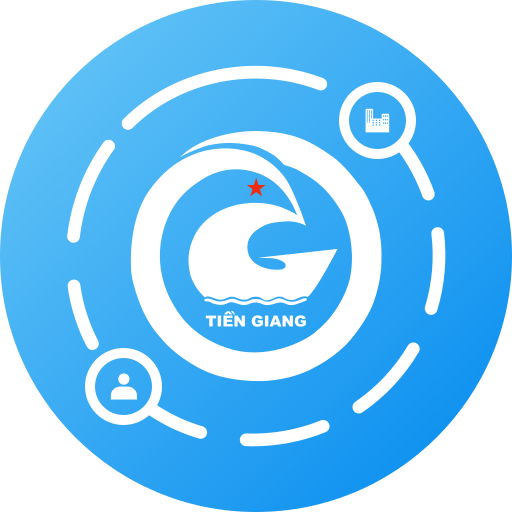 Hình logo app TienGiangS
Giao diện Menu
Giao diện trang chủ
Giao diện trang chủ
2. ĐẶC ĐIỂM NỔI BẬT
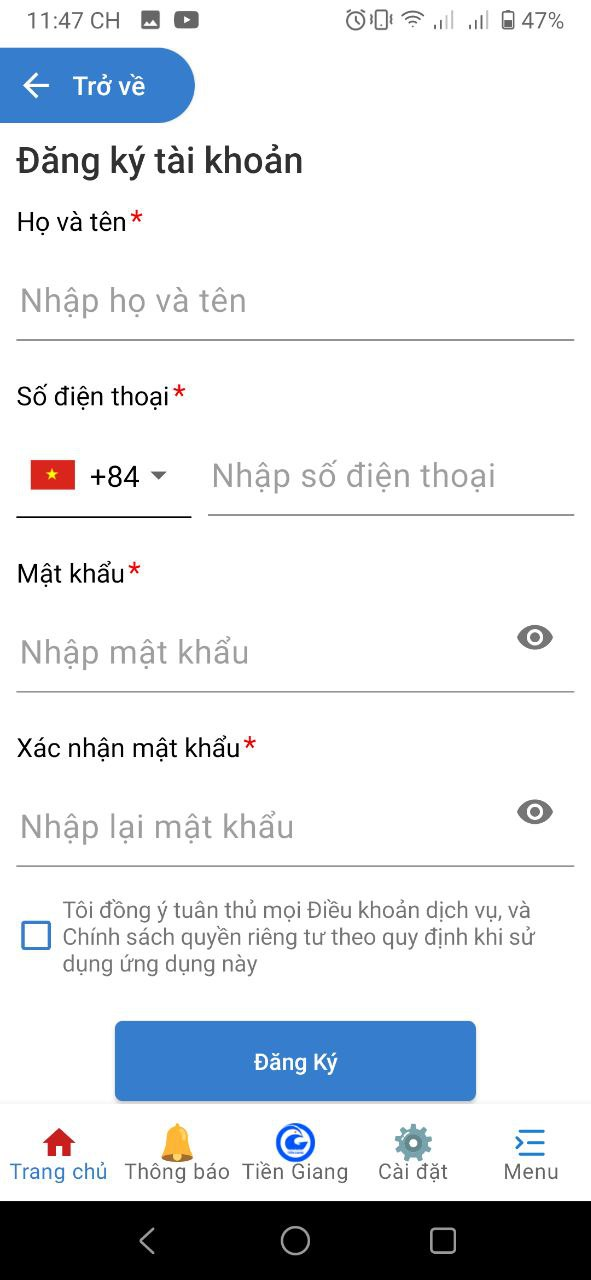 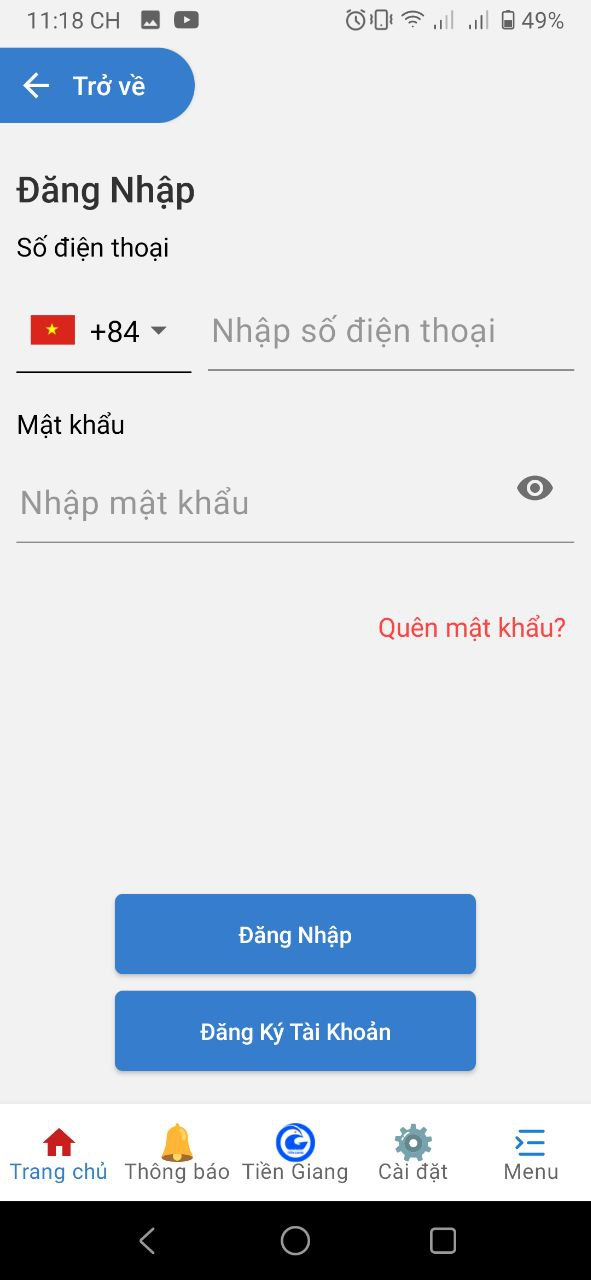 1
Module dùng để đăng kí, đăng nhập vào ứng dụng, phục vụ cho một số chức năng yêu cầu người dùng phải đăng nhập thì mới có thể thao tác: Cập nhật thông tin tài khoản, đổi số điện thoại, thay đổi mật khẩu,…
Quản lý tài khoản
2. ĐẶC ĐIỂM NỔI BẬT
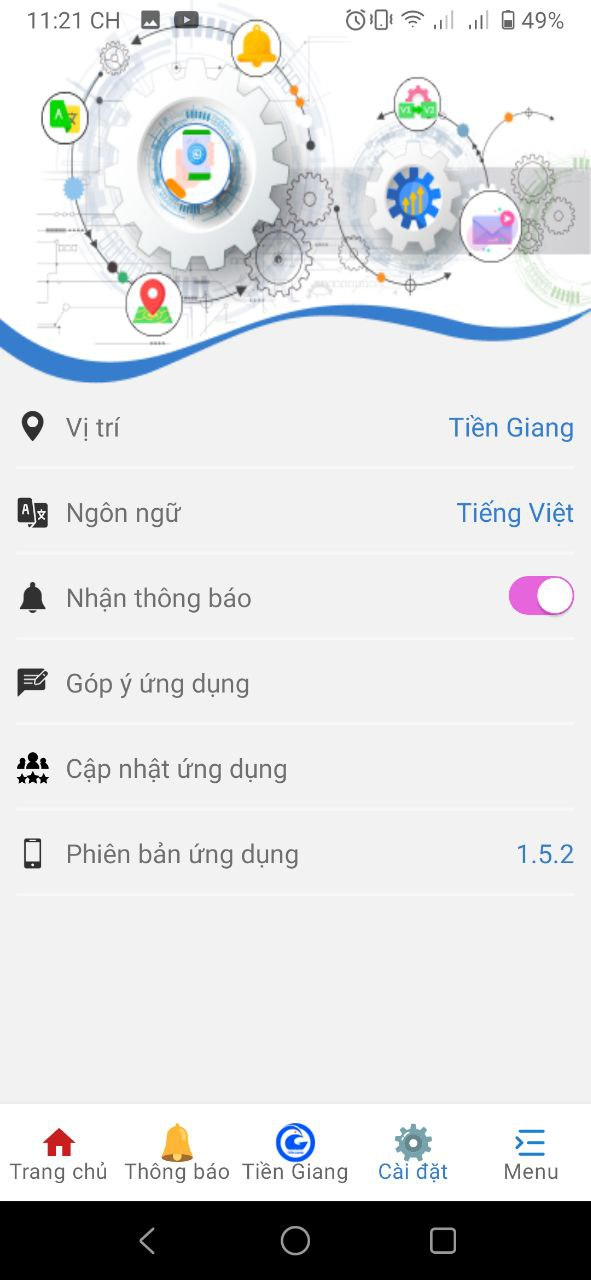 2
Cho phép người dùng cài đặt nhận thông báo nhanh, chọn vị trí hiện tại, ngôn ngữ sử dụng, góp ý và đánh giá ứng dụng (liên kết đến google form, App Store và Google Play) và xem phiên bản ứng dụng đang dùng.
Cài đặt
2. ĐẶC ĐIỂM NỔI BẬT
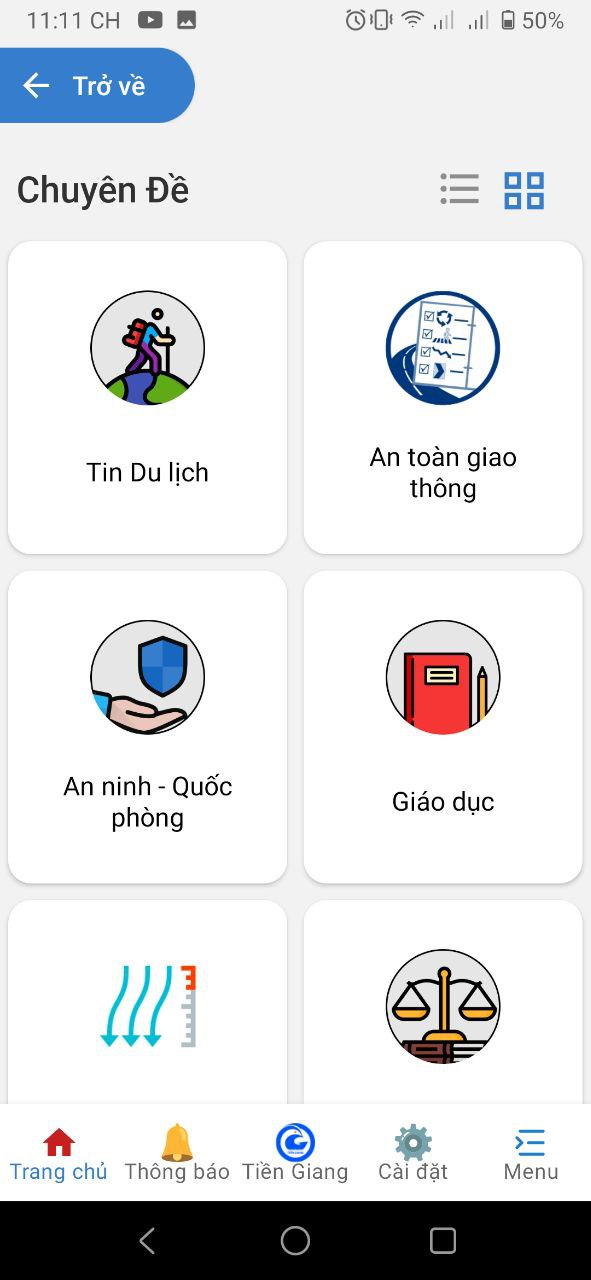 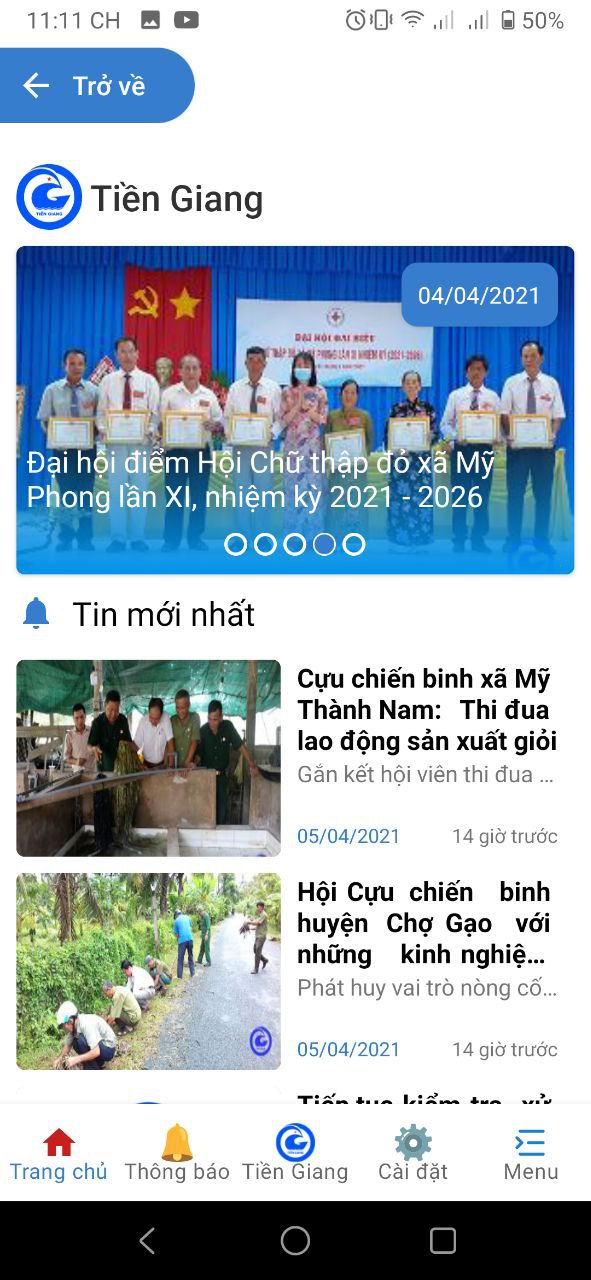 3
Cho phép người dùng xem các tin tức của các cơ quan nhà nước tương tự như hệ thống Cổng thông tin điện tử.
Tin tức
2. ĐẶC ĐIỂM NỔI BẬT
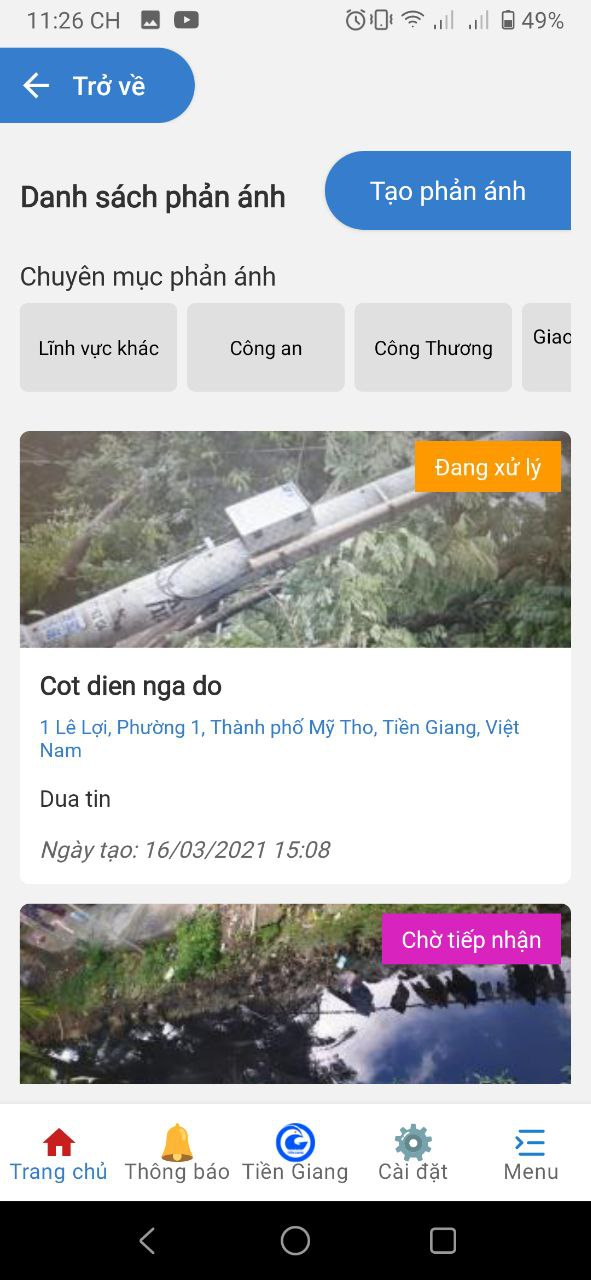 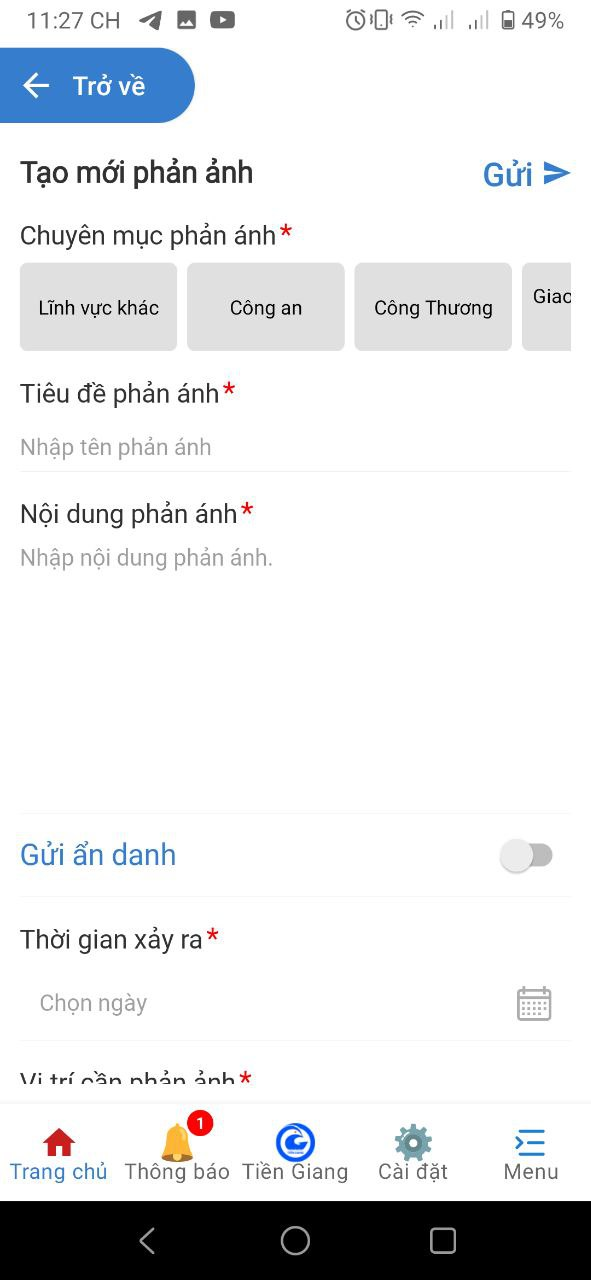 4
Cung cấp cho người dùng tính năng tạo và gửi phản ánh kiến nghị đến cơ quan nhà nước.
Nội dung phản ánh sẽ được gửi đến hệ thống Tiếp nhận và xử lý phản ánh kiến nghị của sản phẩm Tổng đài Dịch vụ công – 1022
Kết quả xử lý của phản ánh cũng như trạng thái và quá trình xử lý được cập nhật từ hệ thống Tiếp nhận và xử lý phản ánh trở lại ứng dụng.
Phản ánh
2. ĐẶC ĐIỂM NỔI BẬT
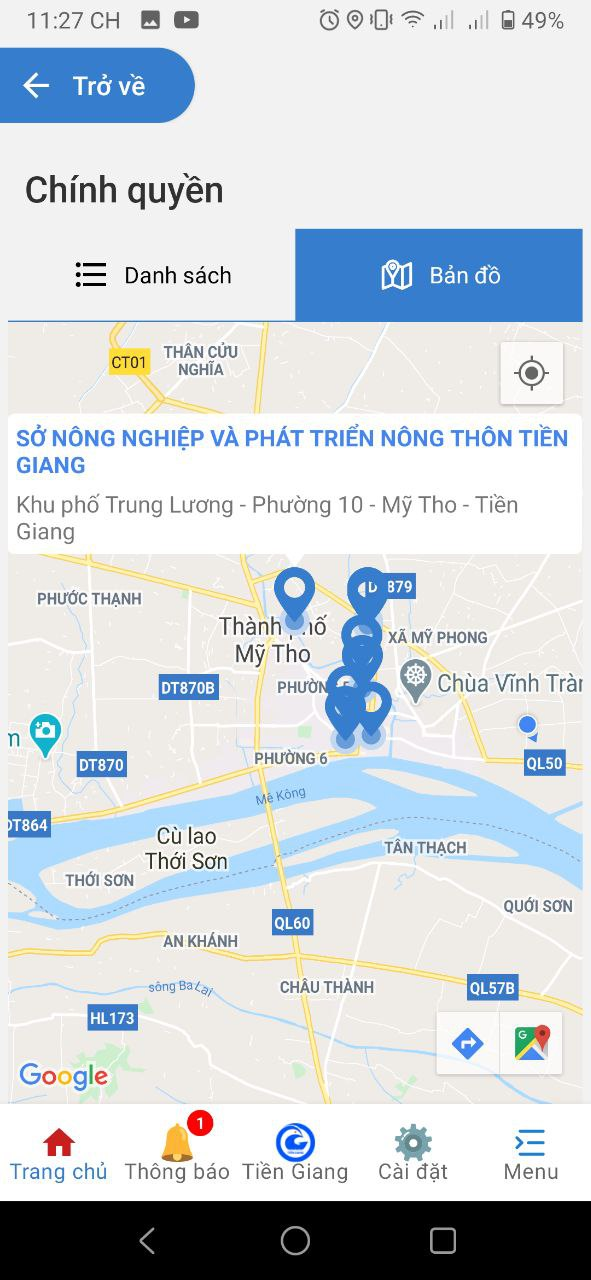 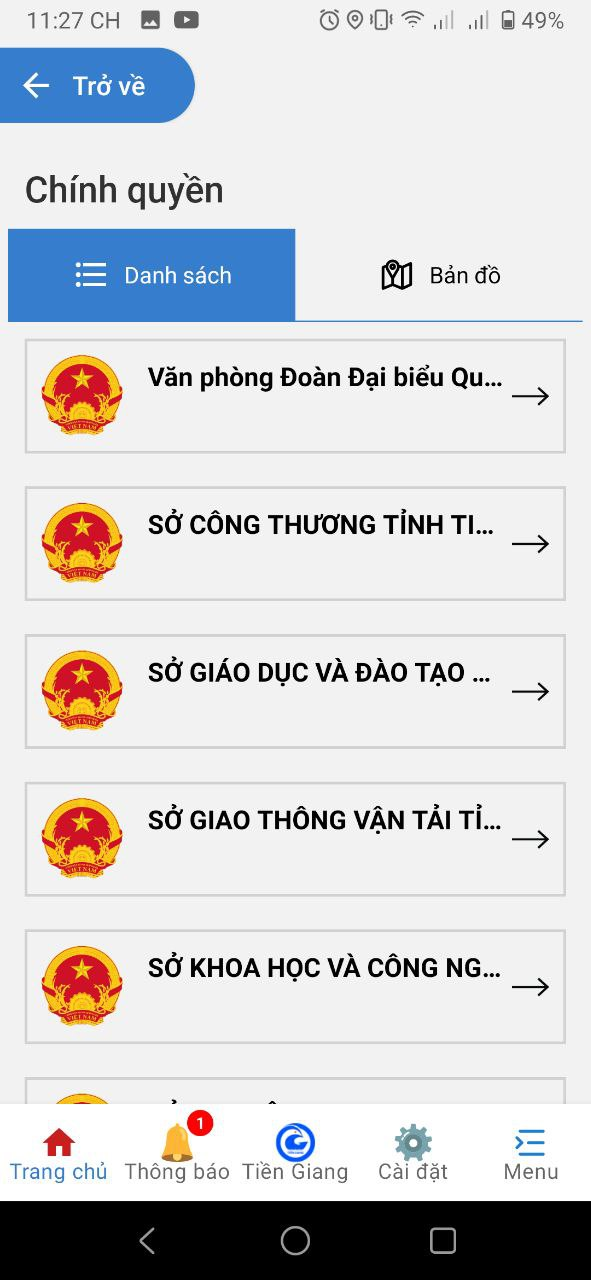 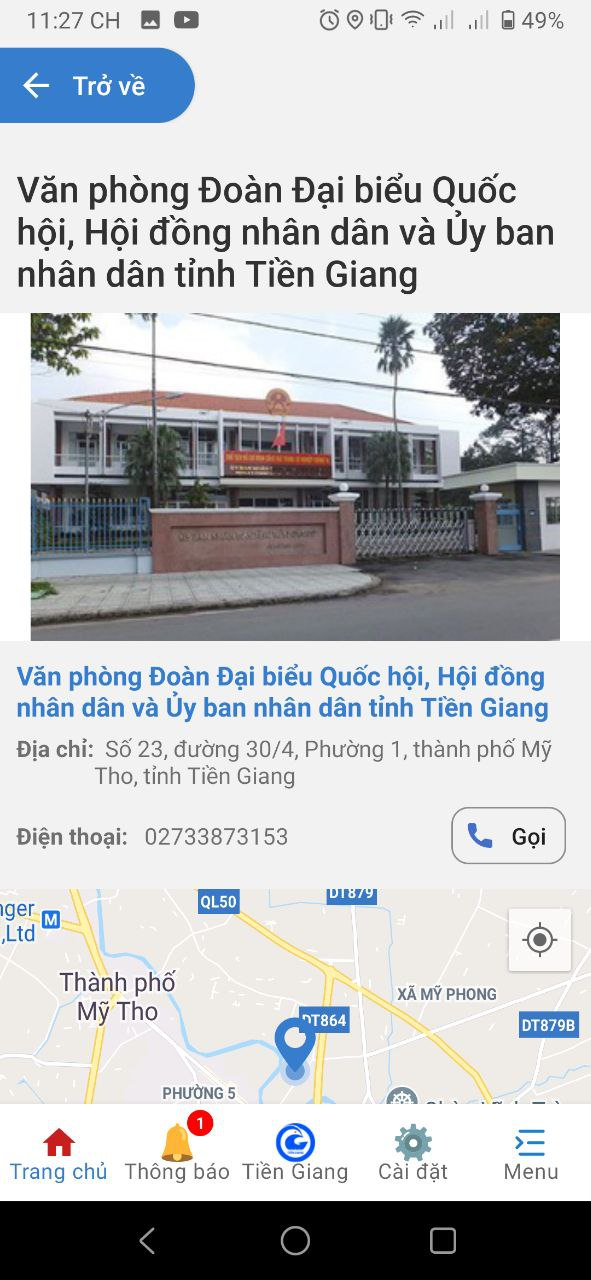 5
Cung cấp cho người dùng tra cứu thêm thông tin, Xem danh sách, vị trí các cơ quan ban ngành trên bản đồ, liên kết với google map chỉ đường tới địa điểm được chọn và Thực hiện thao tác gọi nhanh tới số của cơ quan
Chính quyền
2. ĐẶC ĐIỂM NỔI BẬT
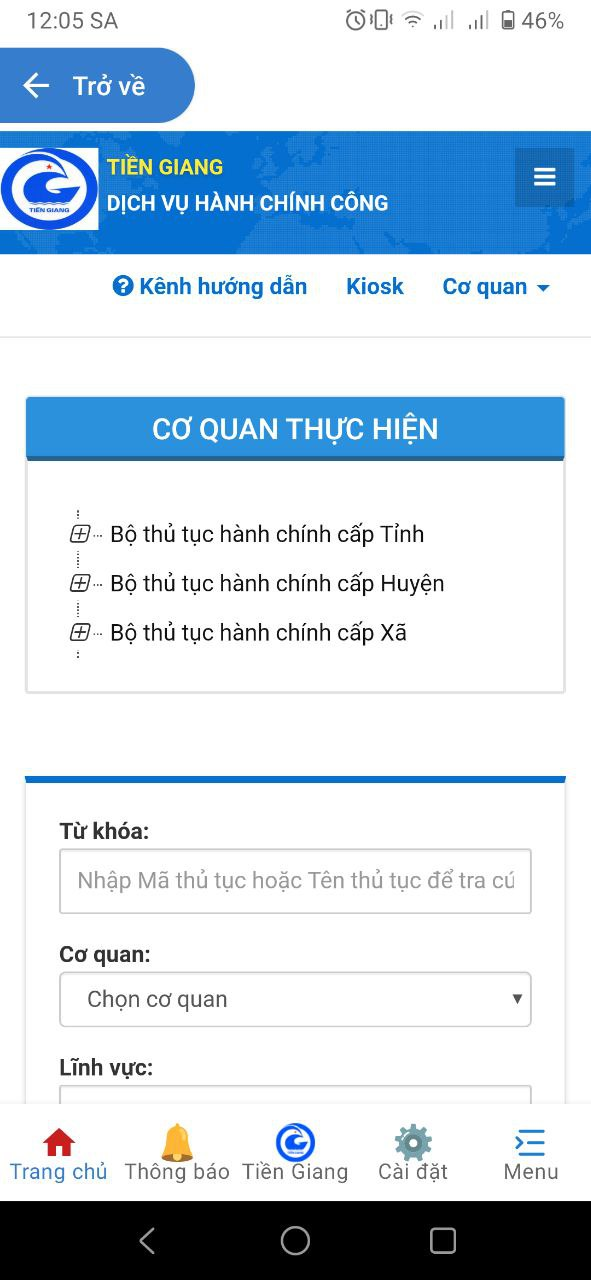 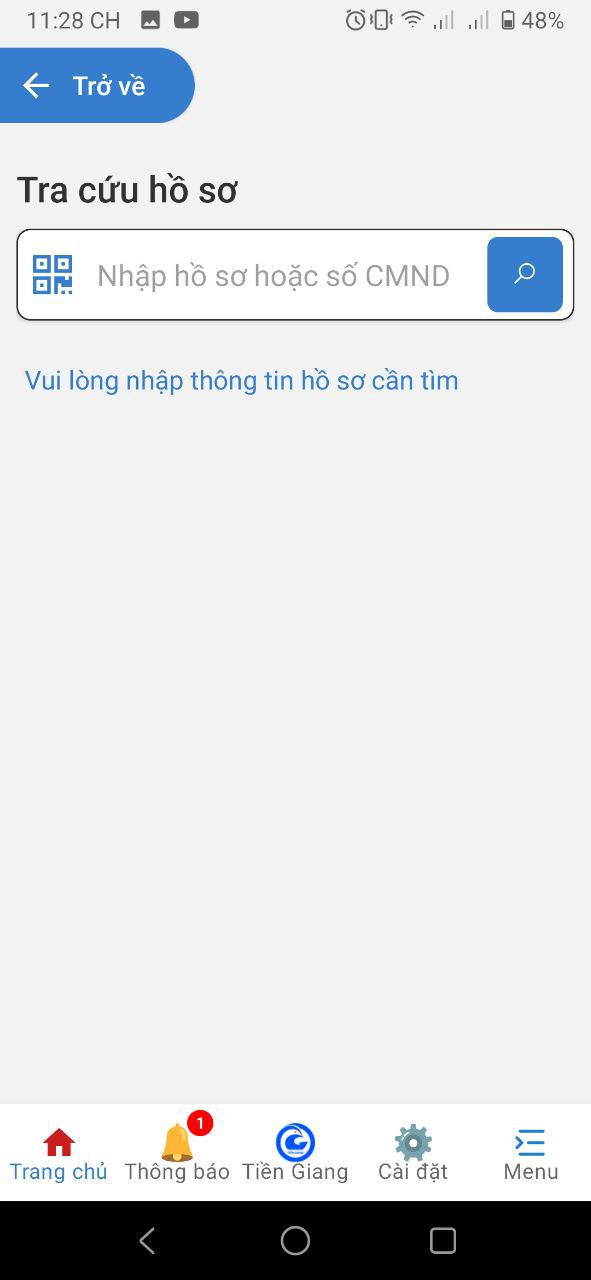 6
Cho phép người dùng nộp hồ sơ trực tuyến và tra cứu hồ sơ.
- Nộp hồ sơ trực tuyến: Kết nối với hệ thống dịch vụ công trực tuyến dạng weblink (thực hiện mở trình duyệt khi người dùng nhấn vào chức năng)
- Tra cứu hồ sơ: Kết nối đến các hệ thống Dịch vụ công - Một cửa điện tử của các đơn vị để cho phép người dùng có thể tra cứu hồ sơ.
Dịch vụ công
2. ĐẶC ĐIỂM NỔI BẬT
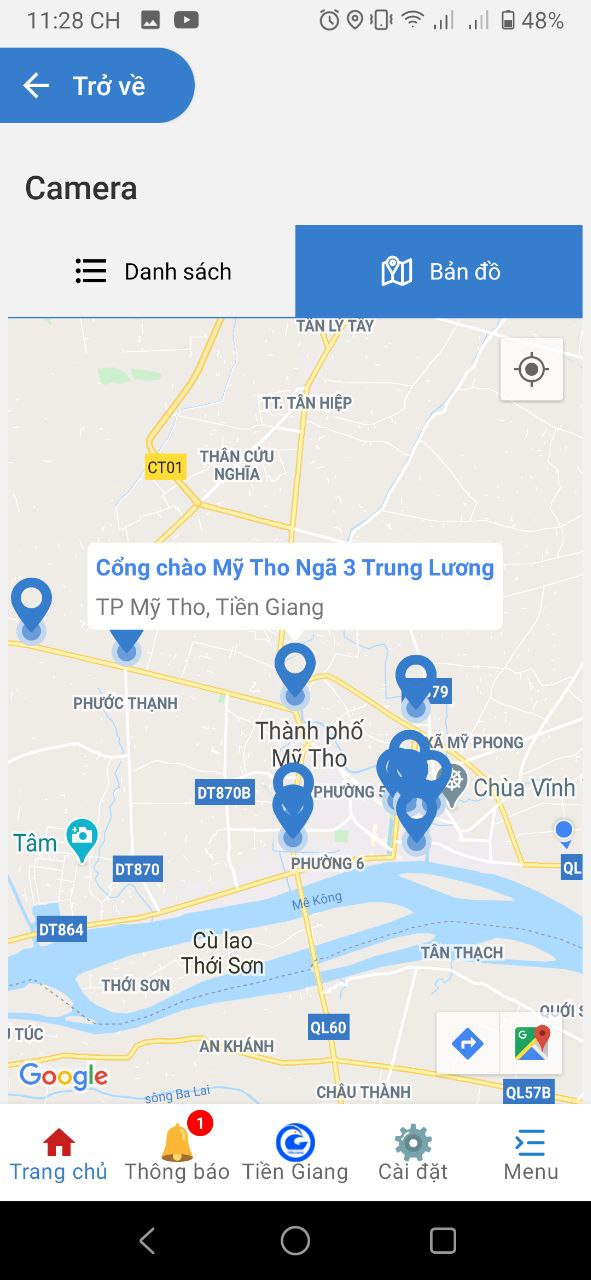 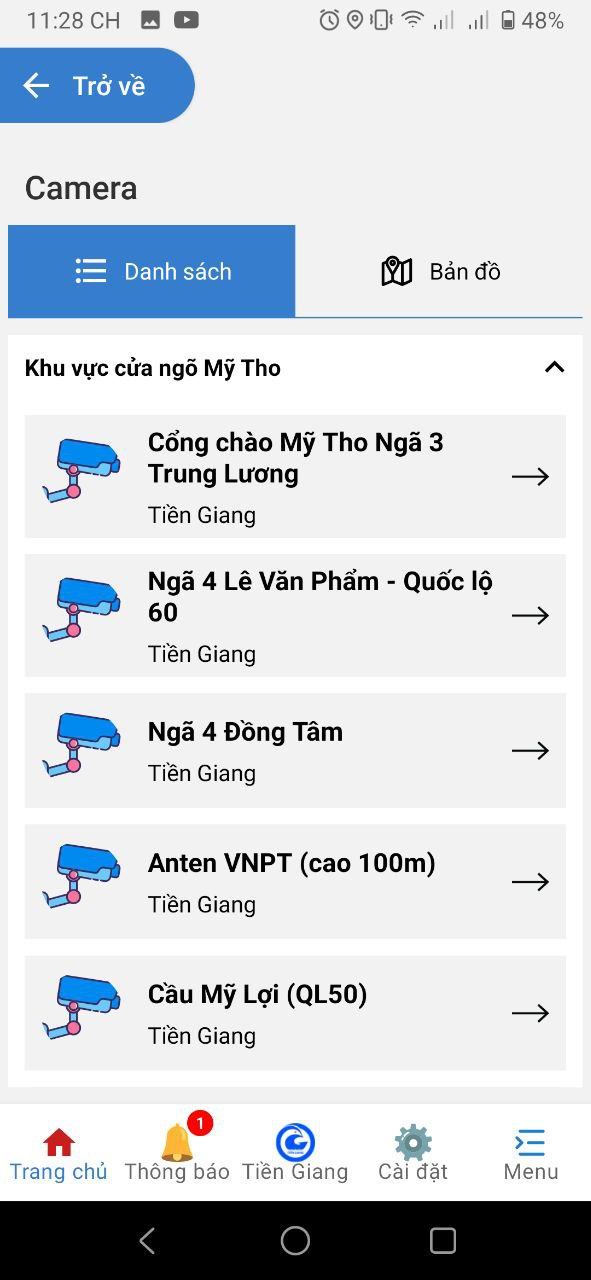 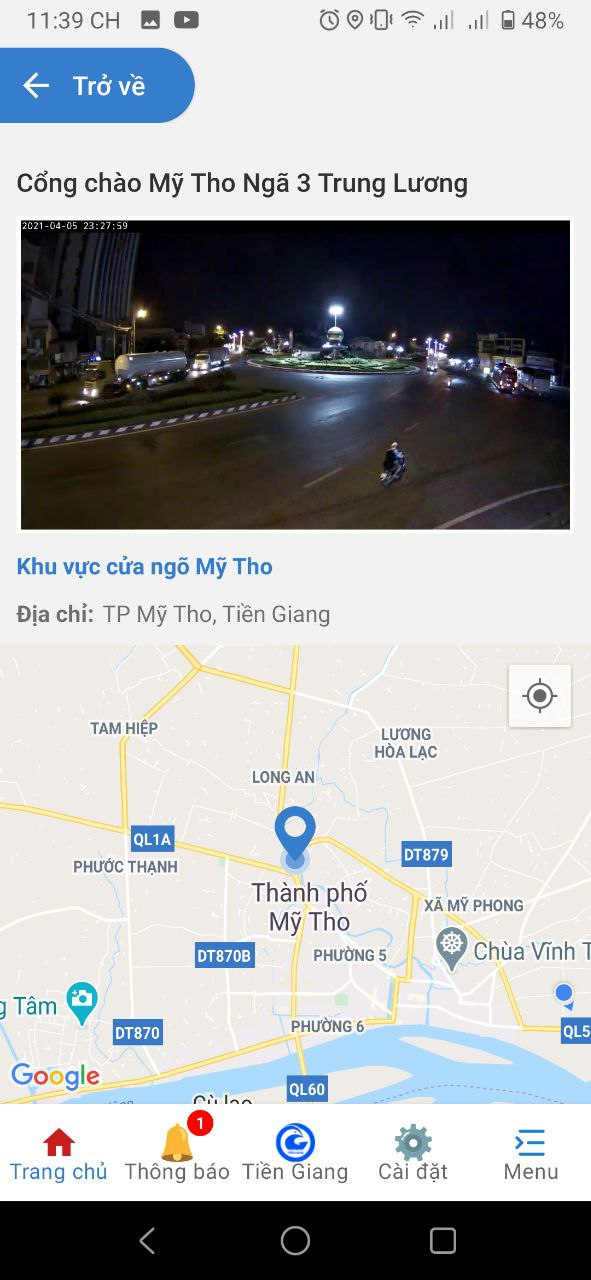 7
Kết nối với các hệ thống giám sát camera để xem thông tin dưới dạng hình thức livestream và có thể xem danh sách, vị trí các camera trên bản đồ bên cạnh đó có liên kết với google map để chỉ đường tới địa điểm camera
Camera
2. ĐẶC ĐIỂM NỔI BẬT
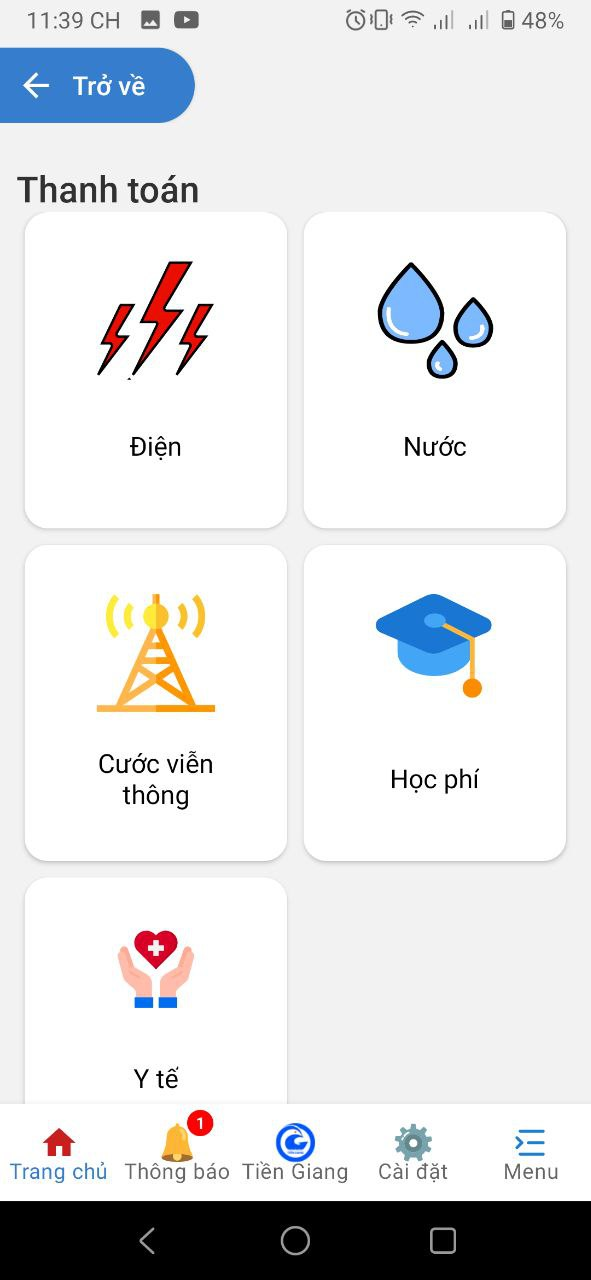 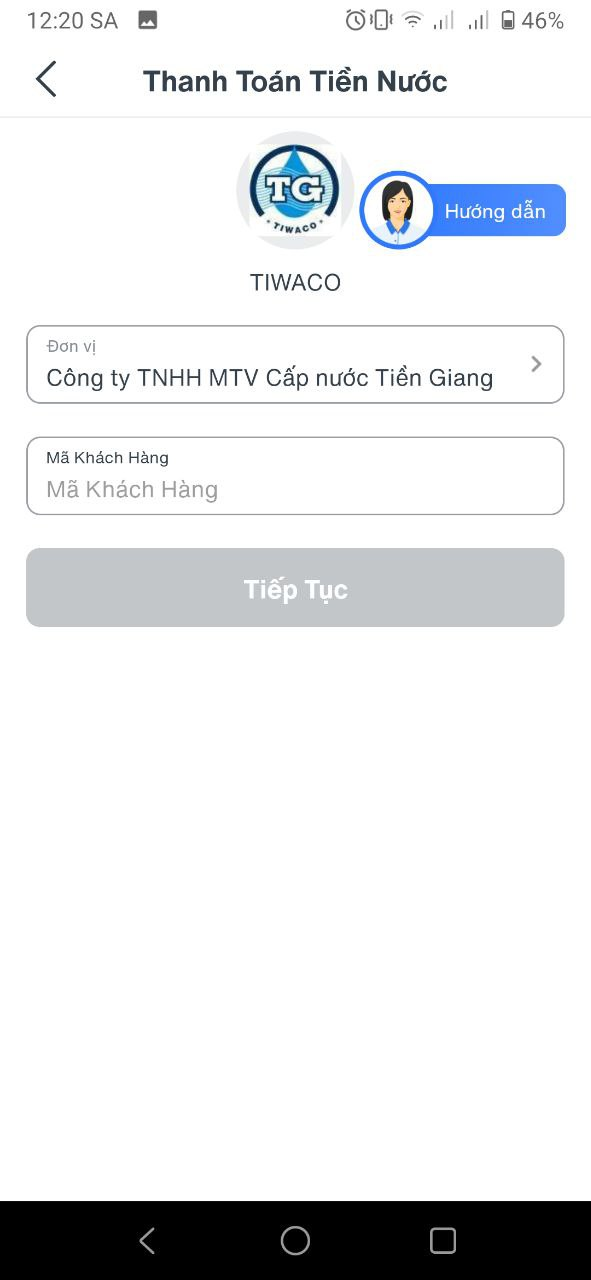 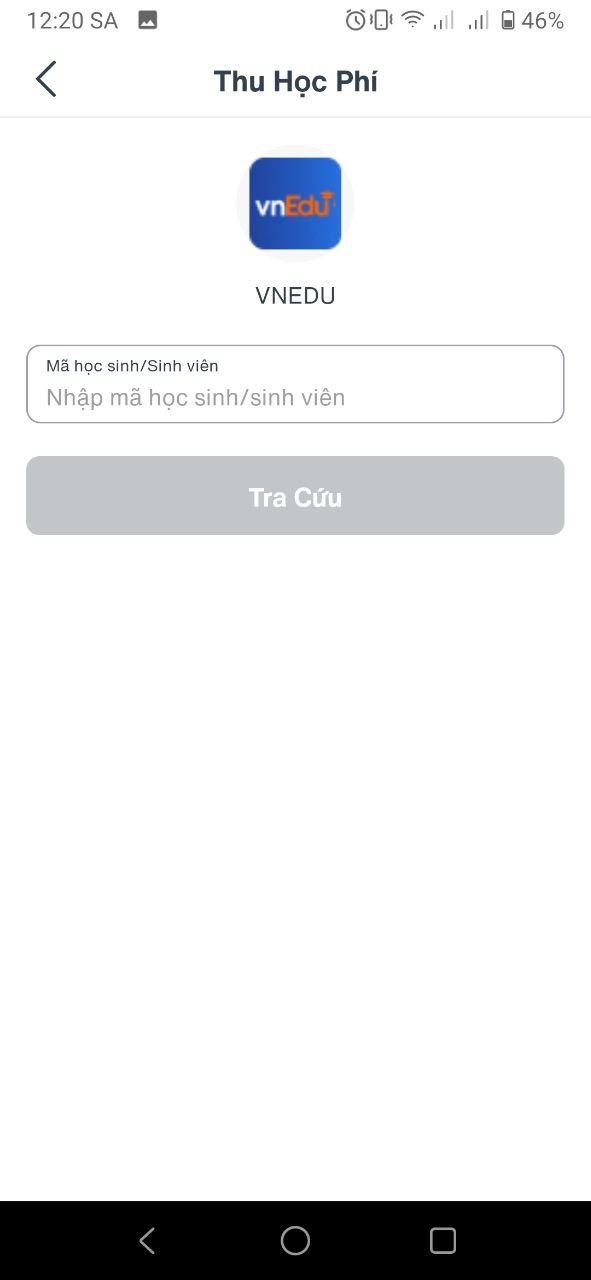 Tích hợp SDK của VNPT Pay cho phép người dân tra cứu và thanh toán tiền điện, nước, cước viễn thông, học phí, y tế
8
Thanh toán
2. ĐẶC ĐIỂM NỔI BẬT
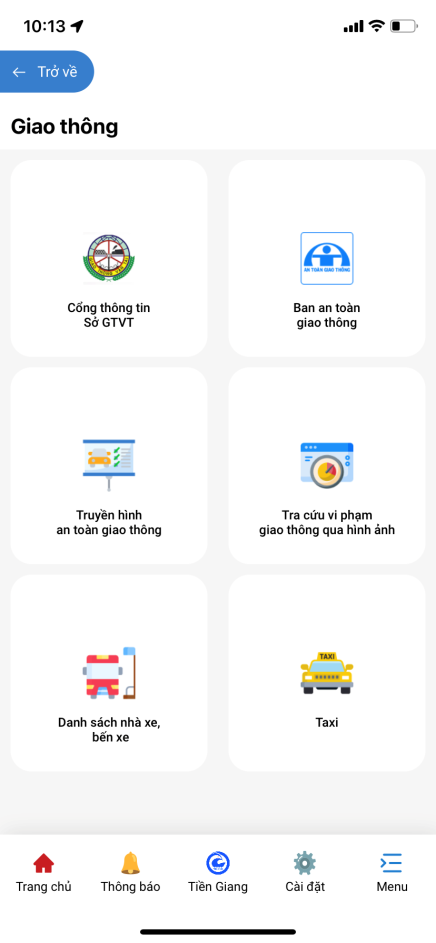 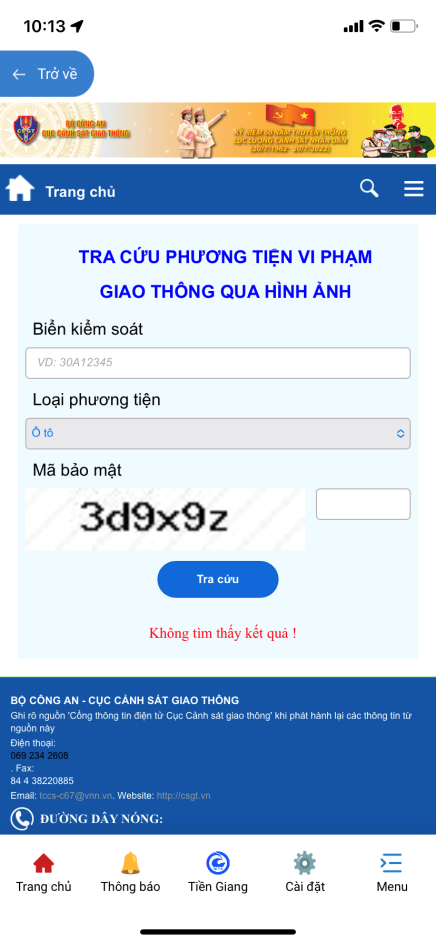 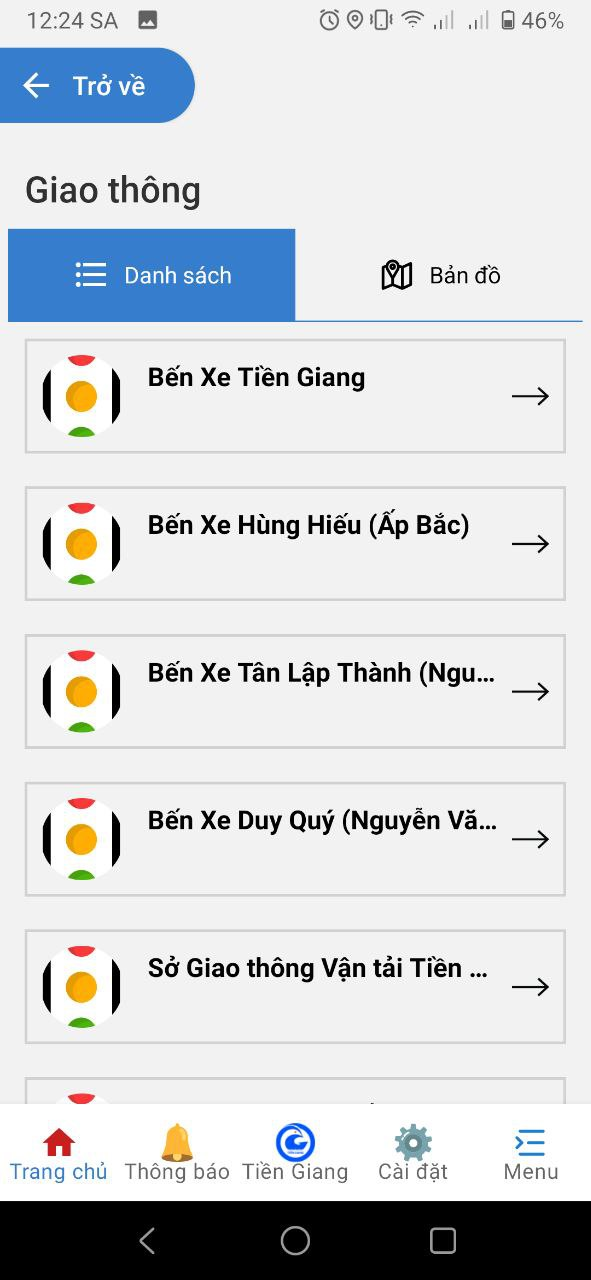 Cung cấp cho người dùng tra cứu các thông tin, bản tin an toàn giao thông.
 Xem danh sách, vị trí các bến xe trên bản đồ, liên kết với google map chỉ đường tới địa điểm được chọn.
Tra cứu phương tiện vi phạm ATGT qua hình ảnh
9
Giao thông
2. ĐẶC ĐIỂM NỔI BẬT
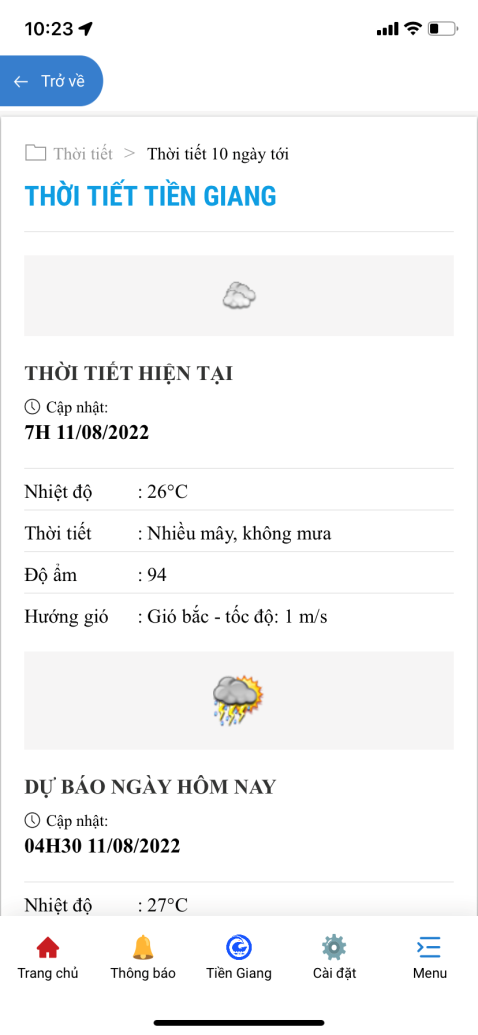 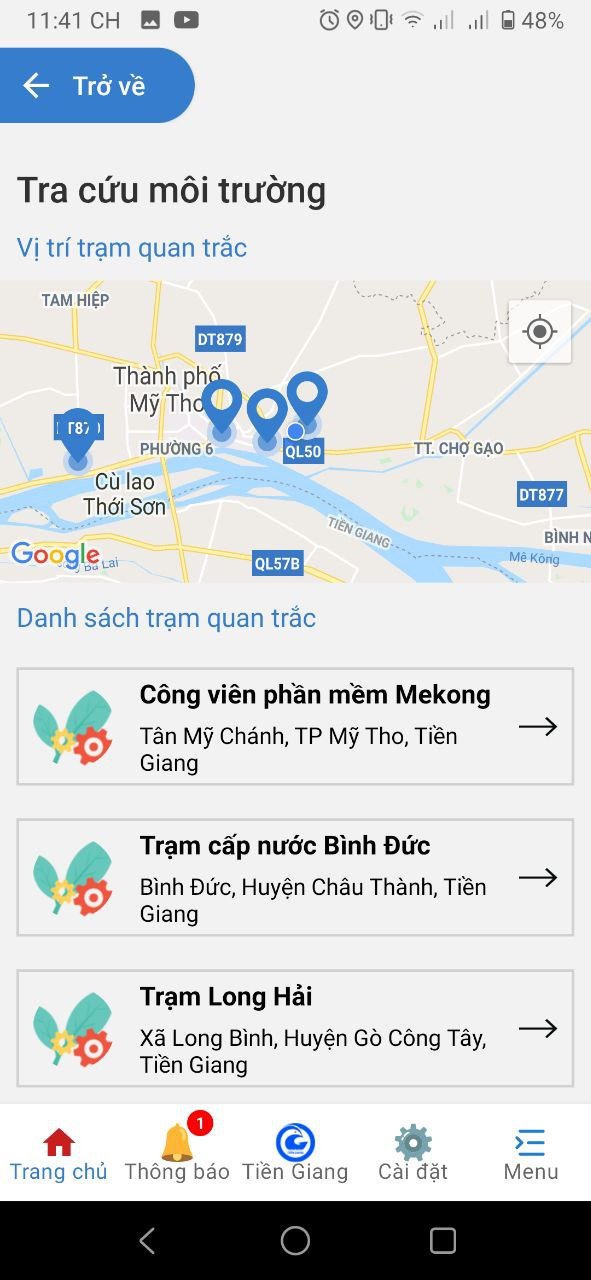 Cung cấp cho người dùng tra cứu thông tin, vị trí các trạm quan trắc trên bản đồ.
Cung cấp bản tin dự báo thời tiết – Trung tâm dự báo Khí tượng Thủy văn quốc gia
10
Môi trường
2. ĐẶC ĐIỂM NỔI BẬT
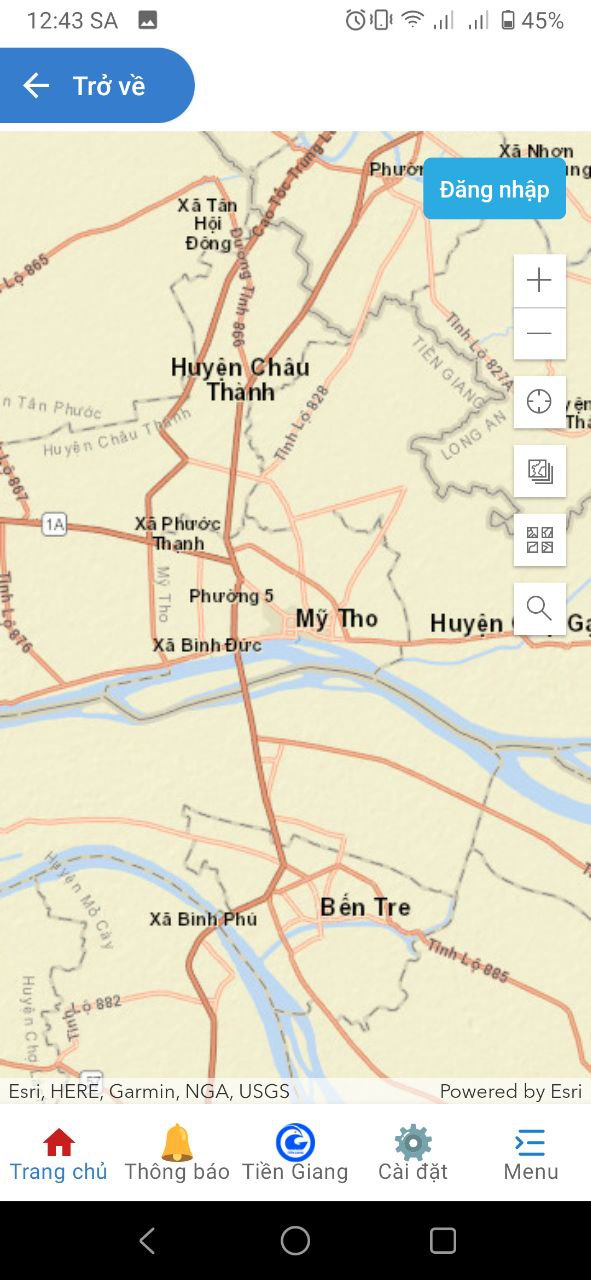 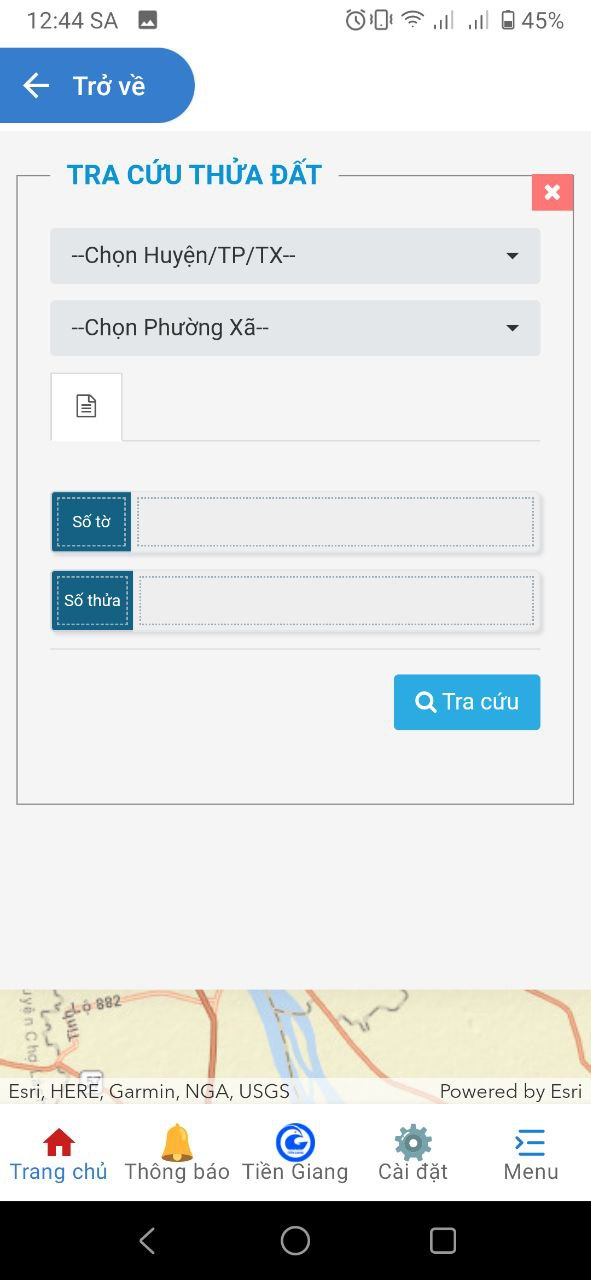 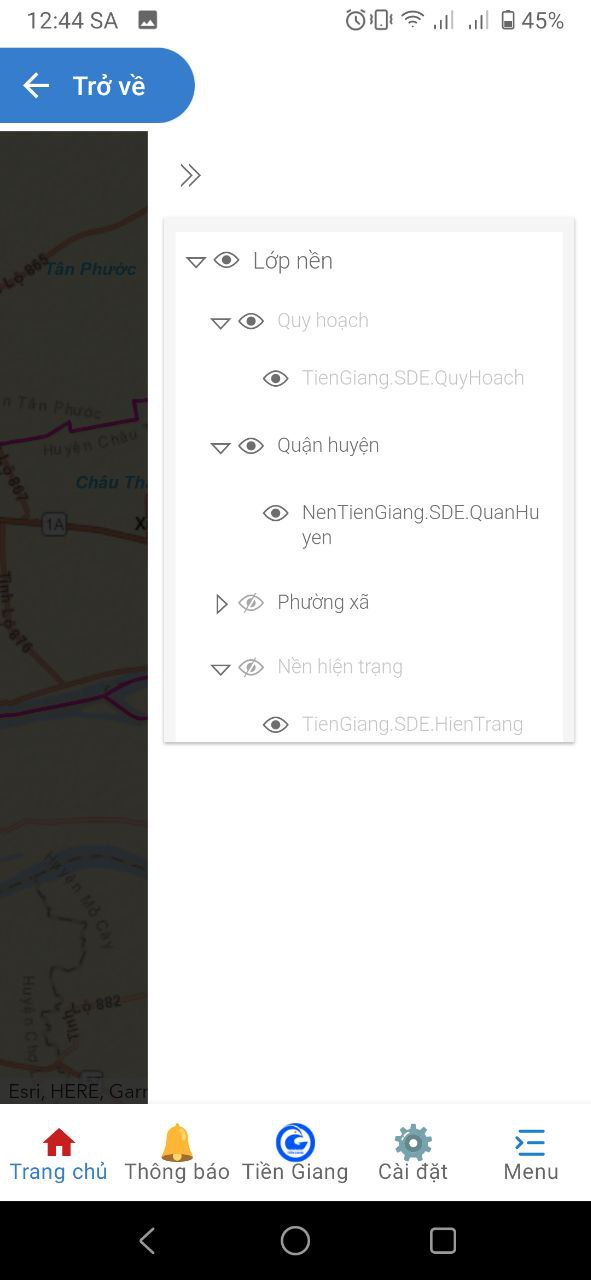 11
Kết nối với hệ thống tra cứu thông tin đất đai dạng webview cho phép người dùng tra cứu thông tin thửa đất, chọn chế độ xem, chỉ đường tới thửa đất.
Đất đai
2. ĐẶC ĐIỂM NỔI BẬT
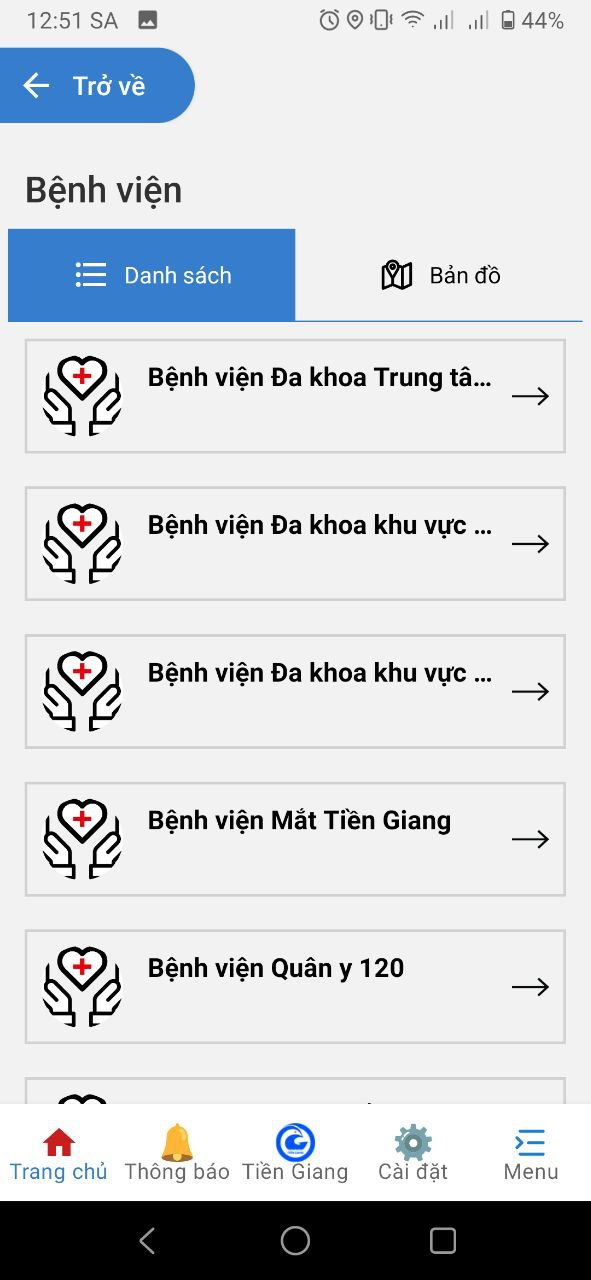 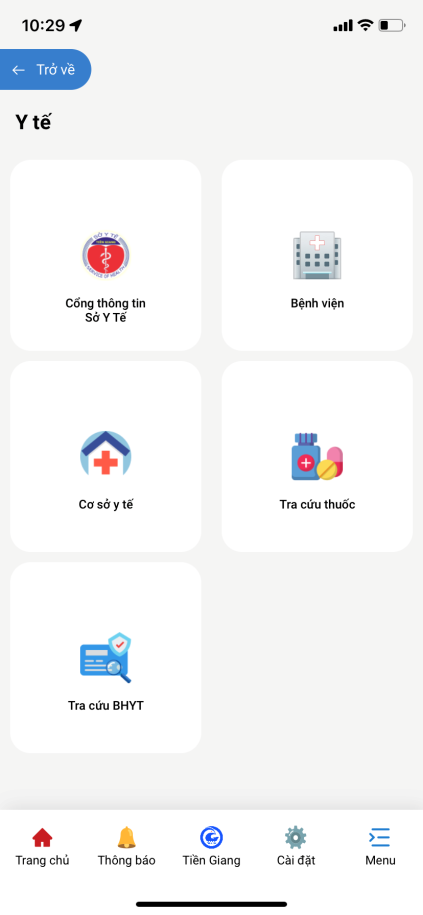 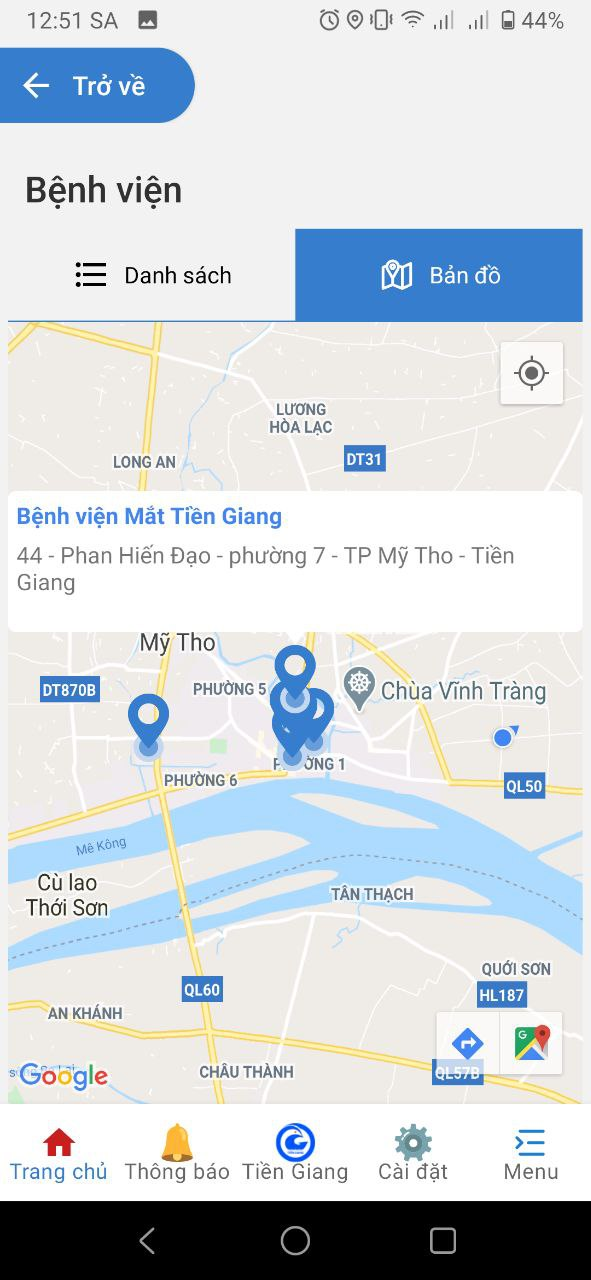 12
Cung cấp cho người dùng tra cứu thêm thông tin, Xem danh sách, vị trí các cơ sở y tế trên bản đồ, liên kết với google map chỉ đường tới địa điểm được chọn
Y tế
2. ĐẶC ĐIỂM NỔI BẬT
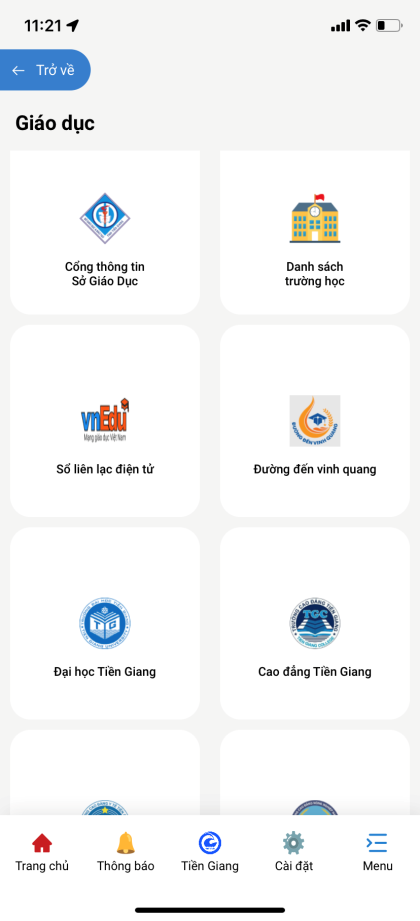 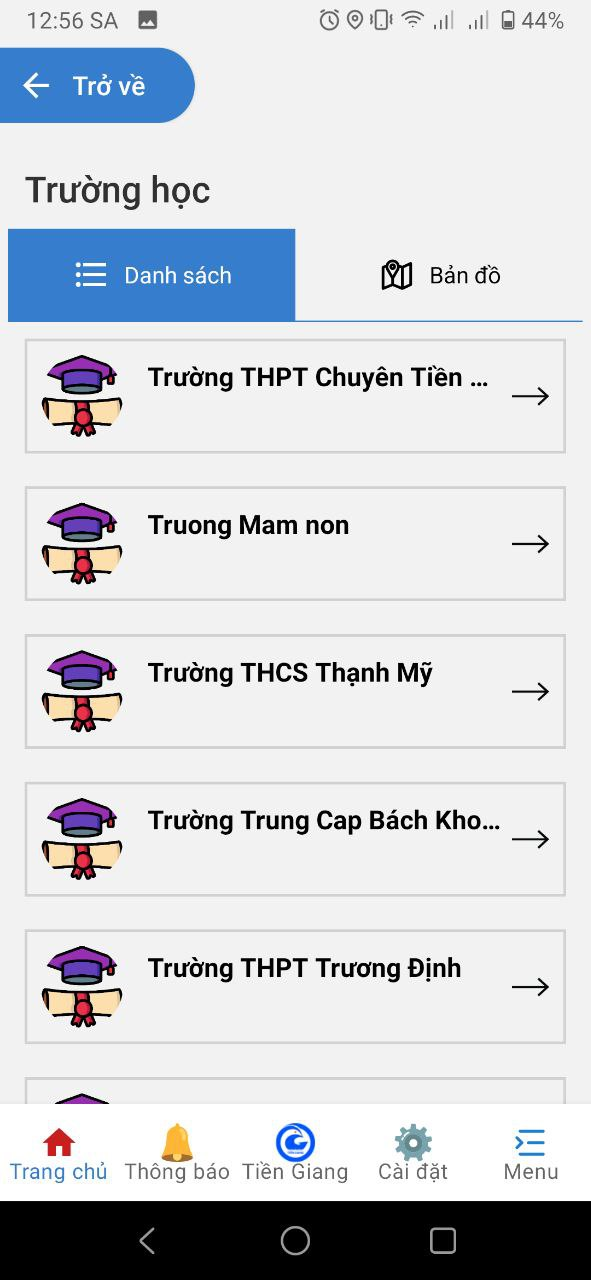 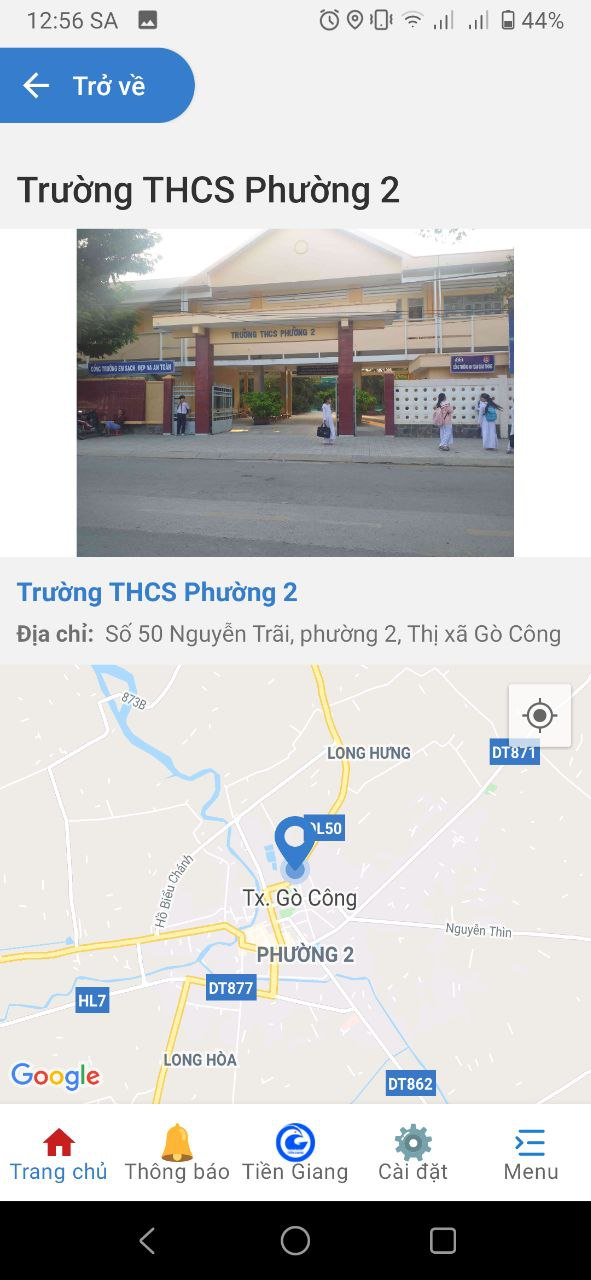 13
Cung cấp cho người dùng tra cứu thêm thông tin từ Cổng thông tin Sở giáo dục
Xem danh sách, vị trí các trường học trên bản đồ, liên kết với google map chỉ đường tới địa điểm được chọn.
Sổ liên lạc điện tử cho phụ huynh học sinh
Giáo dục
2. ĐẶC ĐIỂM NỔI BẬT
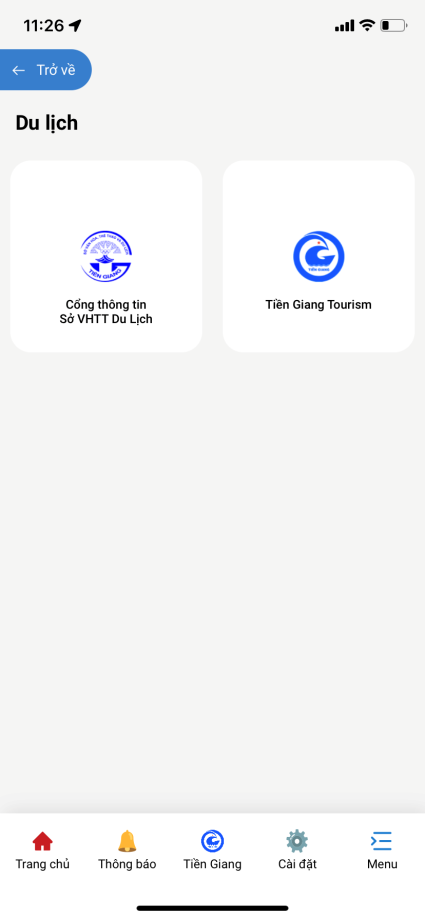 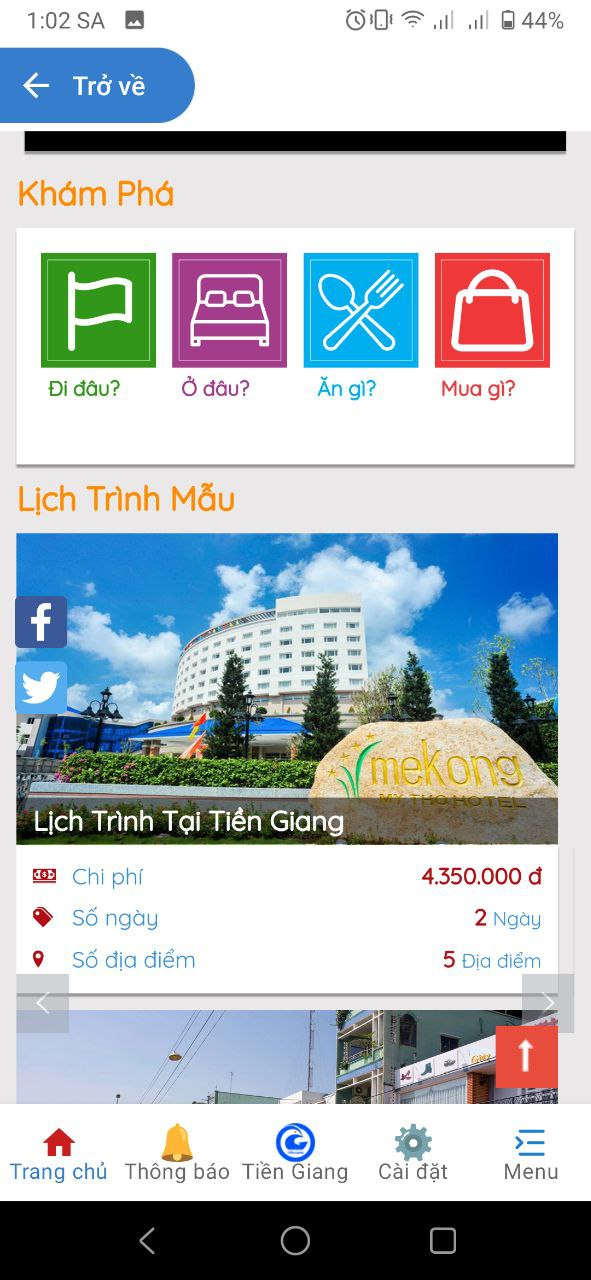 14
Kết nối với hệ thống Công thông tin – Sở VHTT Du lịch.
	TienGiang Tourism Cho phép người dùng xem các thông tin về du lịch: ẩm thực, lưu trú, giải trí,…
Du lịch
2. ĐẶC ĐIỂM NỔI BẬT
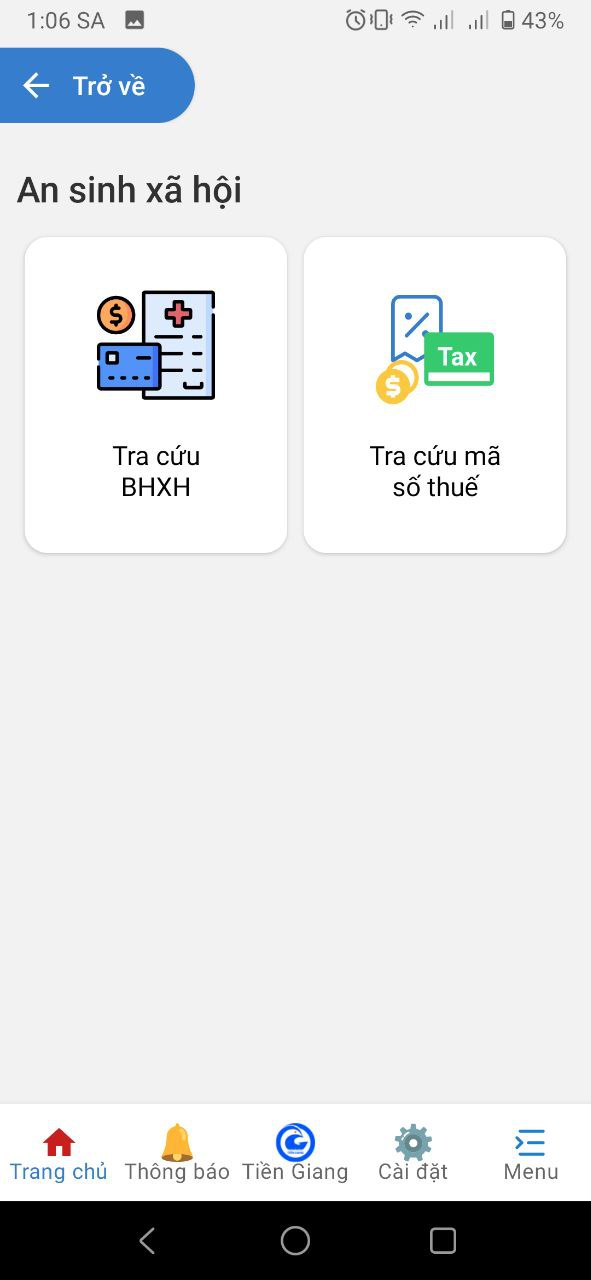 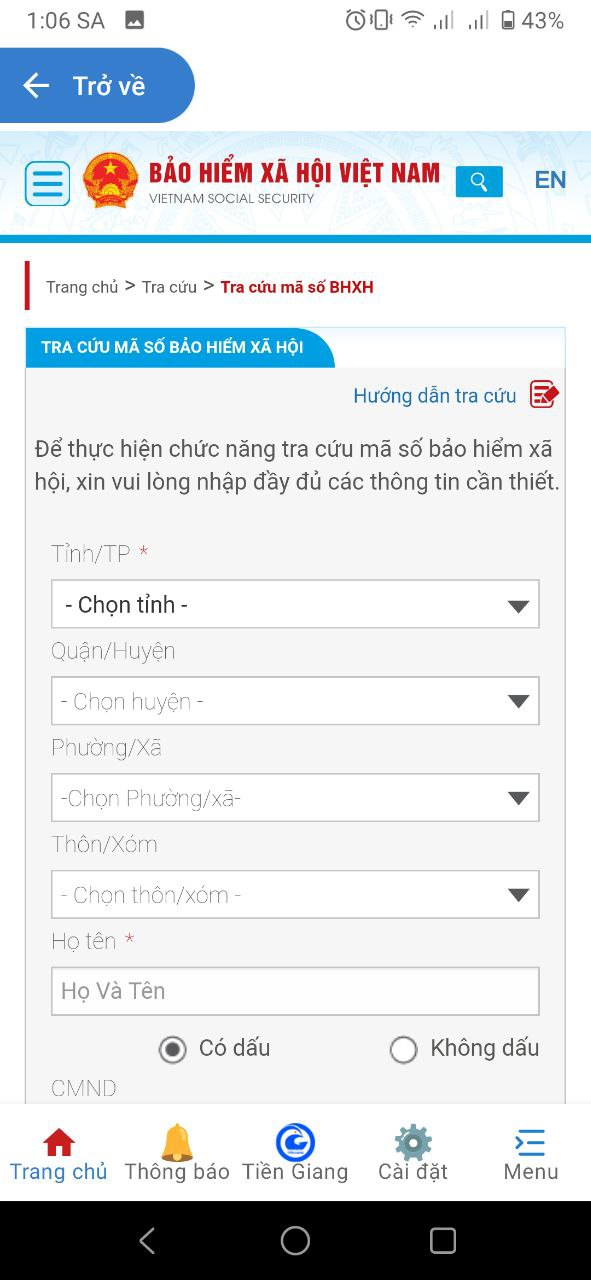 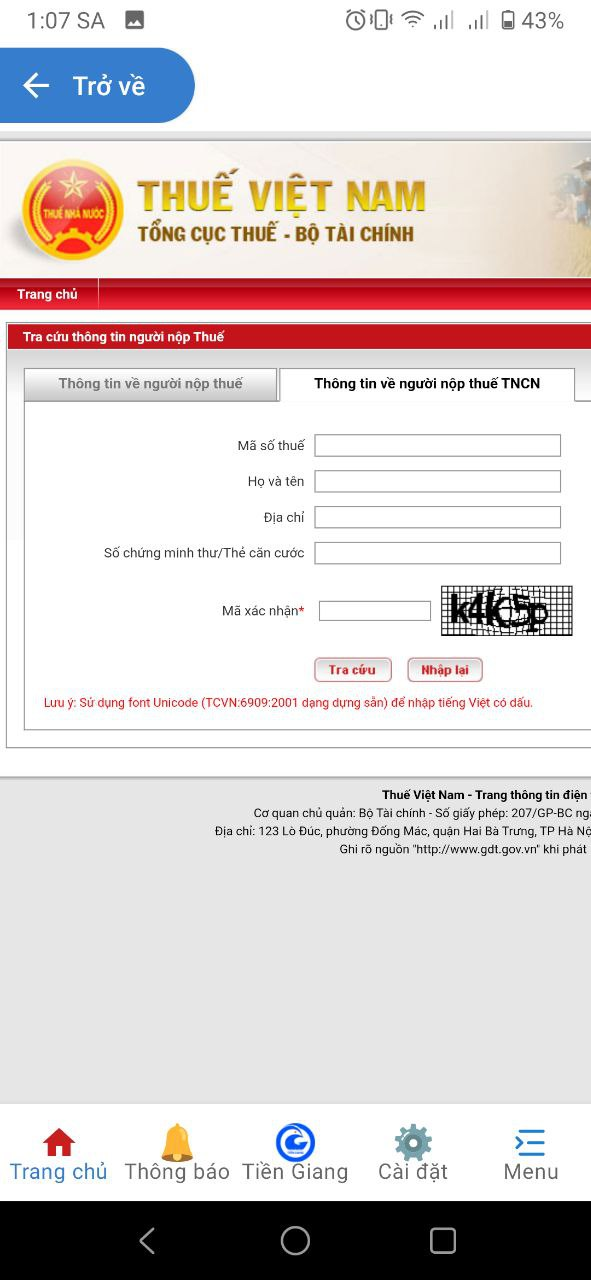 15
Kết nối với hệ thống tra cứu bảo hiểm xã hội và tra cứu thuế dạng webview. Cho phép người dùng tra cứu bảo hiểm xã hội và tra cứu mã số thuế.
An sinh xã hội
2. ĐẶC ĐIỂM NỔI BẬT
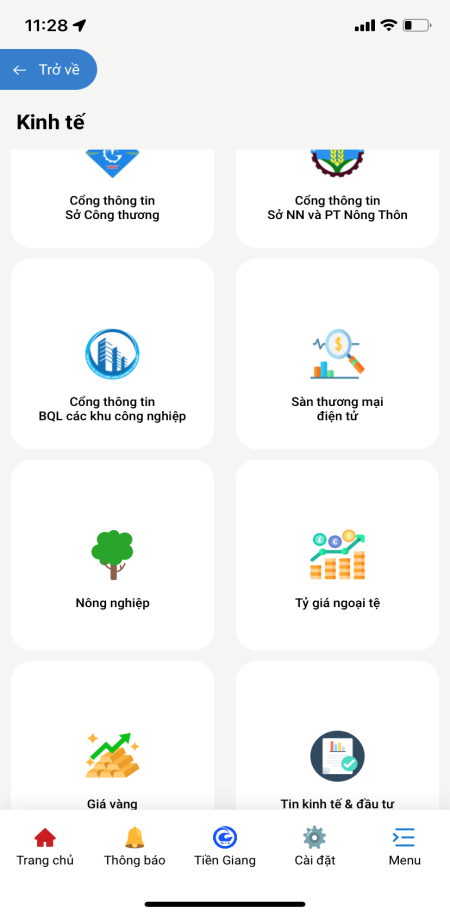 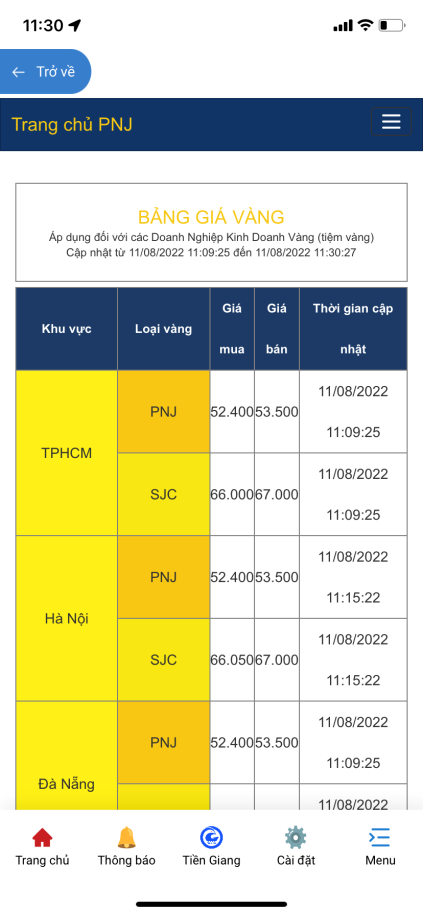 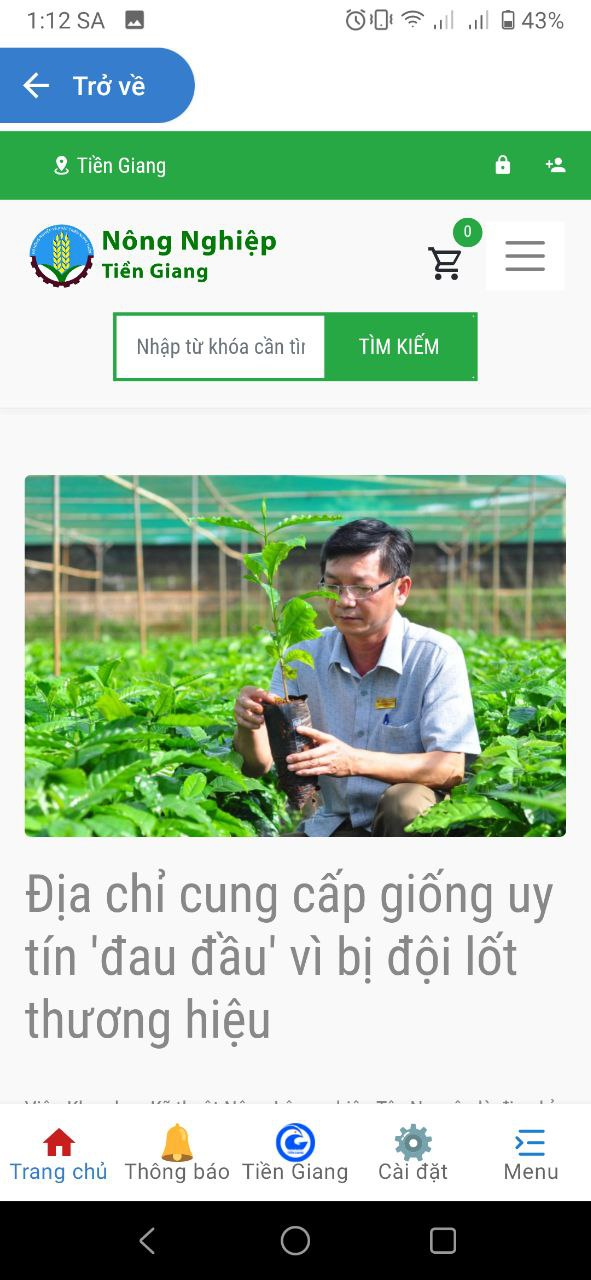 16
Kết nối với cổng thông tin nông nghiệp dạng webview. Cho phép người dùng xem các thông tin về nông nghiệp
Kinh tế
2. ĐẶC ĐIỂM NỔI BẬT
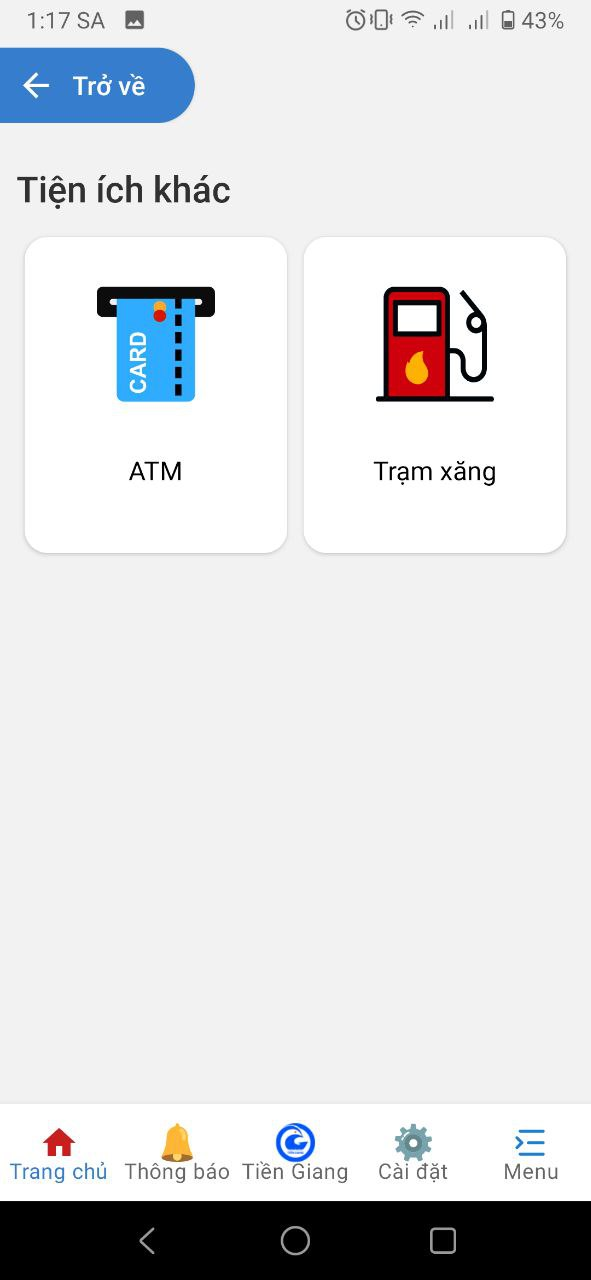 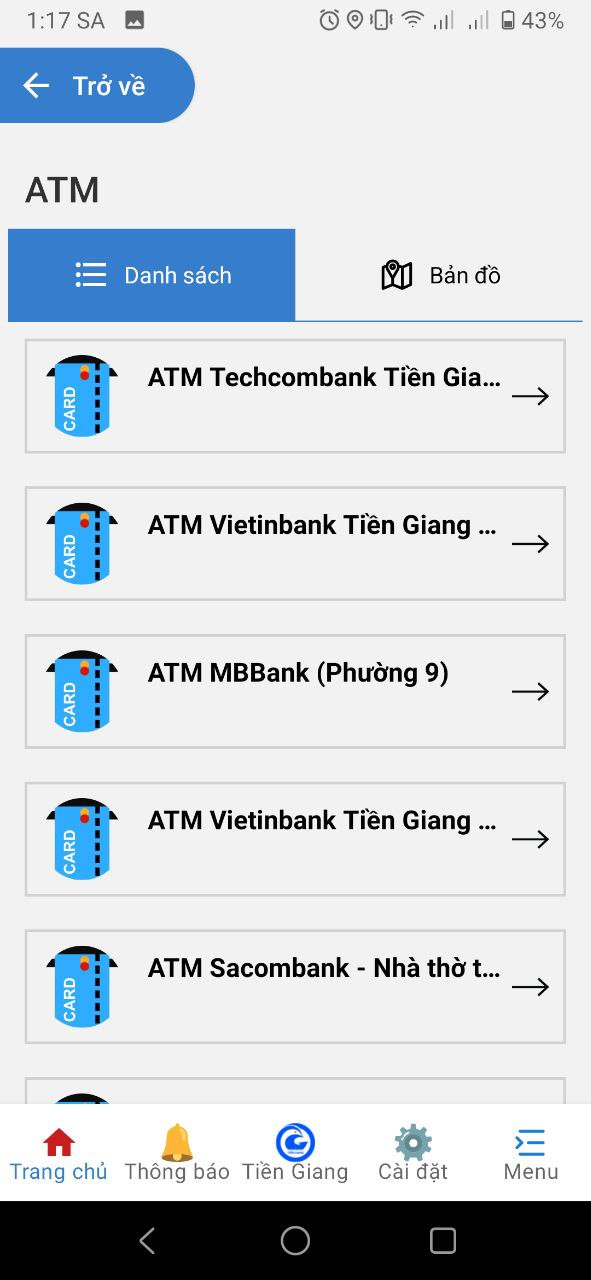 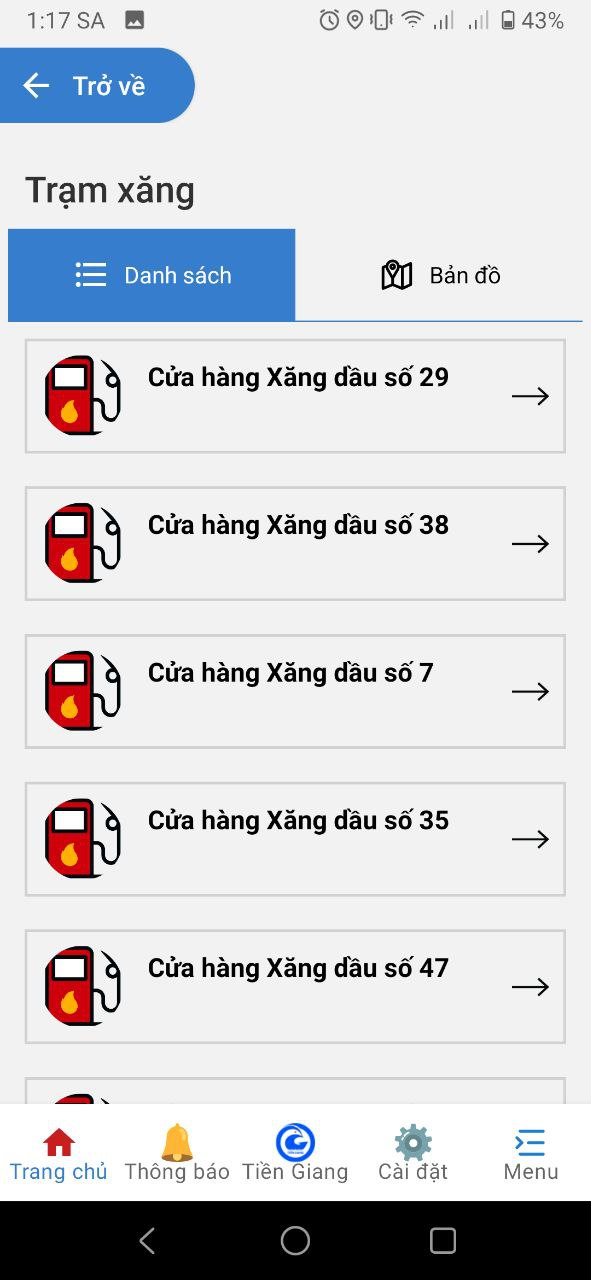 17
Cung cấp cho người dùng tra cứu thêm thông tin về các tiện ích: trạm xăng, cây ATM, xem danh sách, vị trí các tiện ích trên bản đồ, liên kết với google map chỉ đường tới địa điểm được chọn
Tiện ích khác
2. ĐẶC ĐIỂM NỔI BẬT
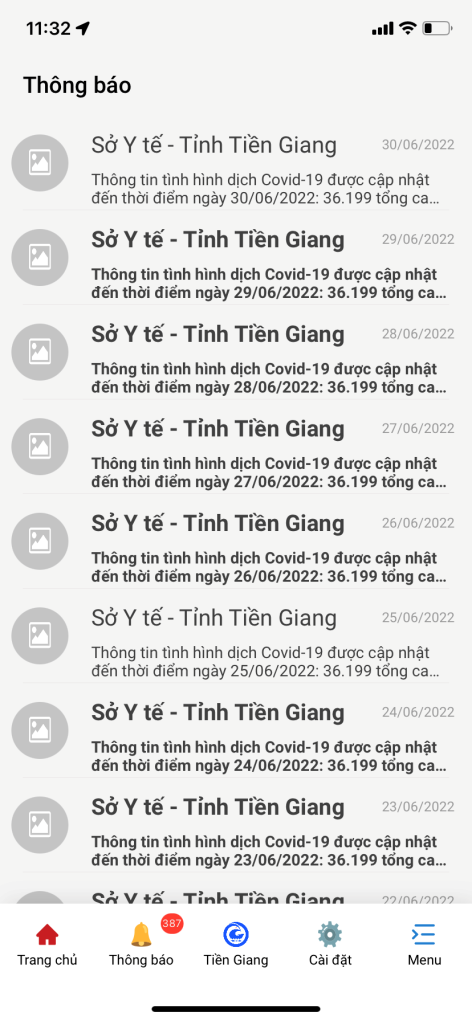 Cho phép người dùng nhận nhanh các thông báo từ các cơ quan nhà nước.
 Các thông báo được gửi đi dưới hình thức real-time.
Hiển thị trực tiếp trên màn hình thông báo của các thiết bị kèm theo âm thanh ngay cả trong trường hợp người dùng không mở ứng dụng.
Đang phát triển chức năng tự động thông báo tình trạng giao thông – kẹt xe trên các tuyến đường có camera thông minh
18
Thông báo nhanh